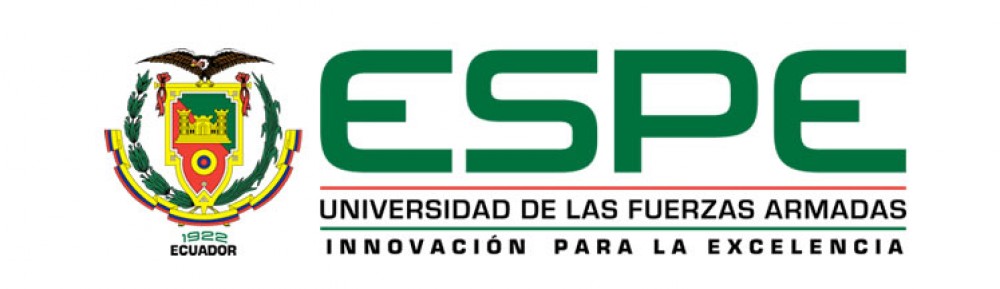 DEPARTAMENTO DE CIENCIAS DE LA TIERRA Y LA CONSTRUCCIÓN
CARRERA DE INGENIERÍA CIVIL
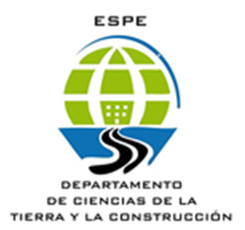 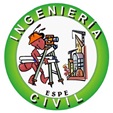 “Diseño de mezclas asfálticas en caliente modificadas con elastómero (caucho) y tereftalato de polietileno reciclados con ligante asfáltico AC-20”
TESIS PREVIA A LA OBTENCIÓN DEL TÍTULO DE:
INGENIERO CIVIL
MARY ELIZABETH REVELO CORELLA
DIRECTOR:       ING. ROMERO, PATRICIO MSC. 
CODIRECTOR:   ING. BONIFAZ, HUGO
AGOSTO 2014
Elastómero proveniente de neumáticos fuera de uso 

Tereftalato de polietileno PET proveniente de botellas de plástico recicladas
JUSTIFICACIÓN E IMPORTANCIA
Utilizar en la modificación de mezclas asfálticas materiales reciclados no biodegradables:
En el diseño se identificará la mejor combinación entre:
Mezcla asfáltica + elastómero
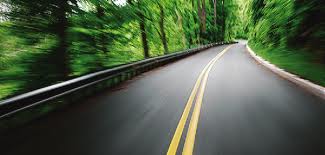 Mezcla asfáltica + elastómero + PET
UNIVERSIDAD DE LAS FUERZAS ARMADAS ESPE
Elastómero proveniente de neumáticos fuera de uso 

Tereftalato de polietileno PET proveniente de botellas de plástico recicladas
OBJETIVO GENERAL
Utilizar en la modificación de mezclas asfálticas materiales reciclados no biodegradables:
En el diseño se identificará la mejor combinación entre:
Mezcla asfáltica + elastómero
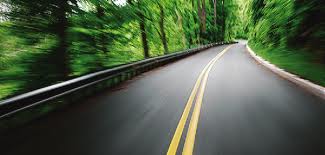 Mezcla asfáltica + elastómero + PET
UNIVERSIDAD DE LAS FUERZAS ARMADAS ESPE
ELASTÓMERO (CAUCHO)
Propiedades mecánicas.- Buena resistencia a la abrasión, moderada resistencia al desgarre, buena resistencia al impacto, elevada resistencia al corte, es un absorbente de vibraciones, buena flexibilidad. 

SISTEMAS PARA LA OBTENCIÓN DE PARTÍCULAS

Trituración mecánica.- Consta de la compresión, y fragmentación en piezas irregulares de caucho de varios tamaños, separación de fibras metálicas y textiles, se obtiene material libre de impurezas. 

Proceso de reencauche.- Se las obtiene al momento de pulir la banda de rodadura usada para sustituirla por una nueva, el material es libre de impurezas y se clasifica por tamaño.
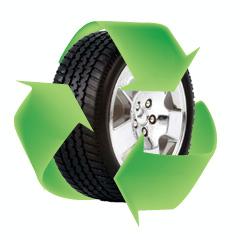 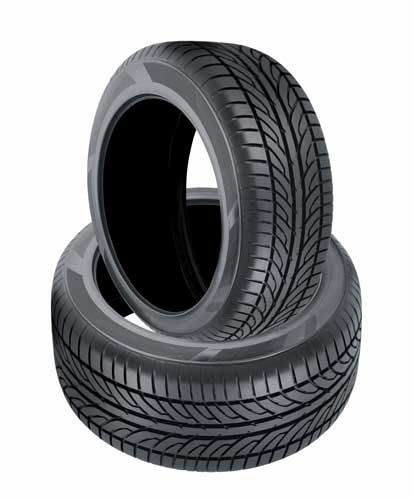 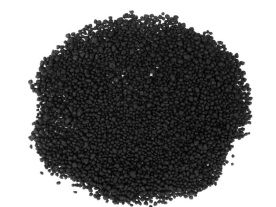 UNIVERSIDAD DE LAS FUERZAS ARMADAS ESPE
TEREFTALATO DE POLIETILENO PET (PLÁSTICO) 
PROVENIENTE DE BOTELLAS
El PET es el plástico tipo 1 dentro de todos los demás plásticos. Se realiza una clasificación de acuerdo a su dureza y densidad, para una mejor disposición.
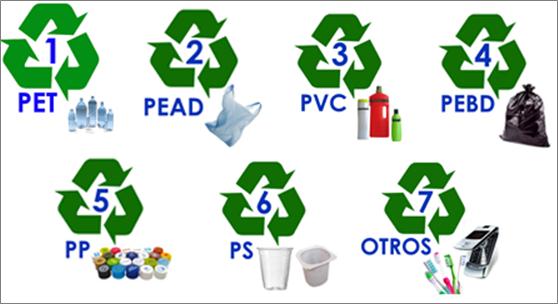 UNIVERSIDAD DE LAS FUERZAS ARMADAS ESPE
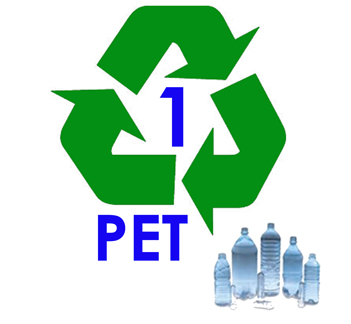 TIPOS DE MATERIA PRIMA OBTENIDA 
LUEGO DEL RECICLAJE DE PET
Para fines industriales, las botellas son procesadas para obtener 2 tipos de materia prima: escarcha y pellet.
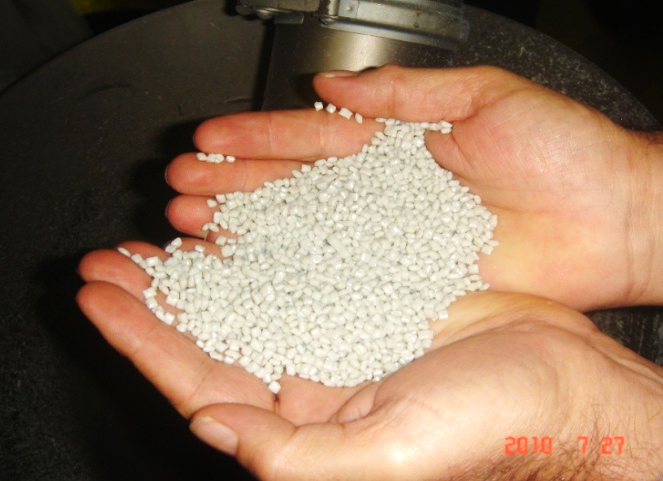 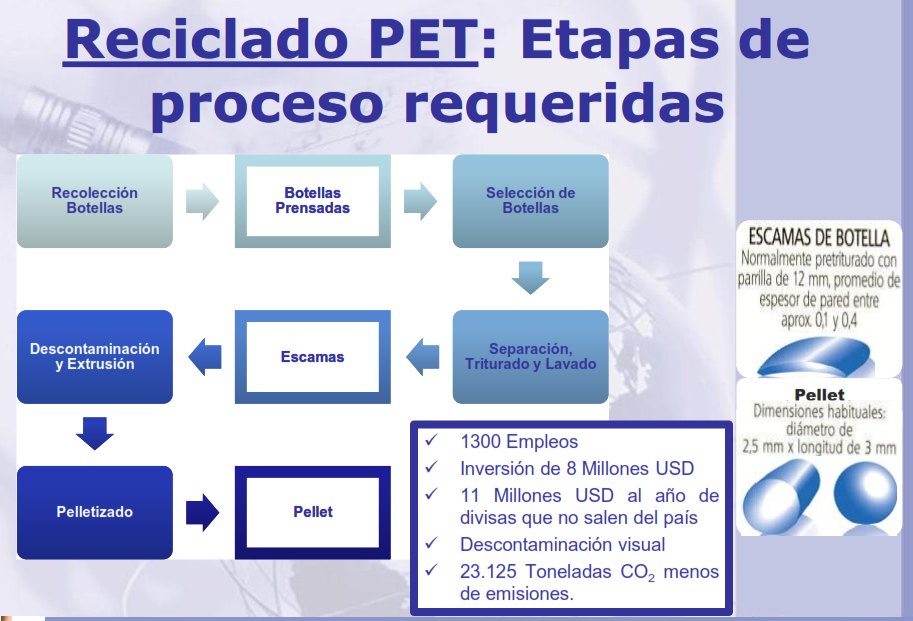 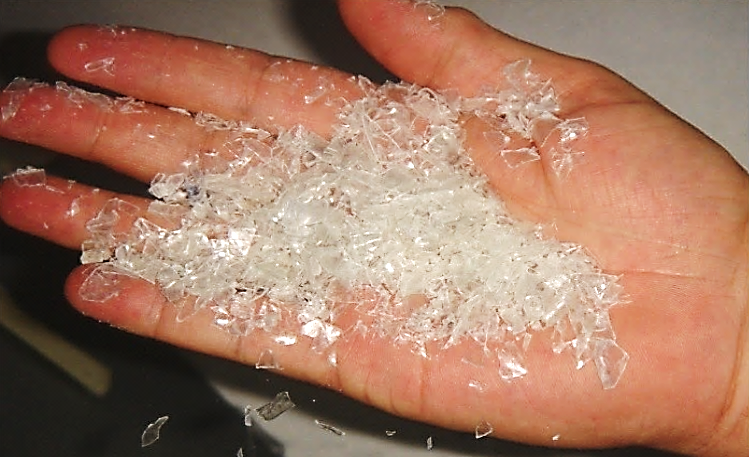 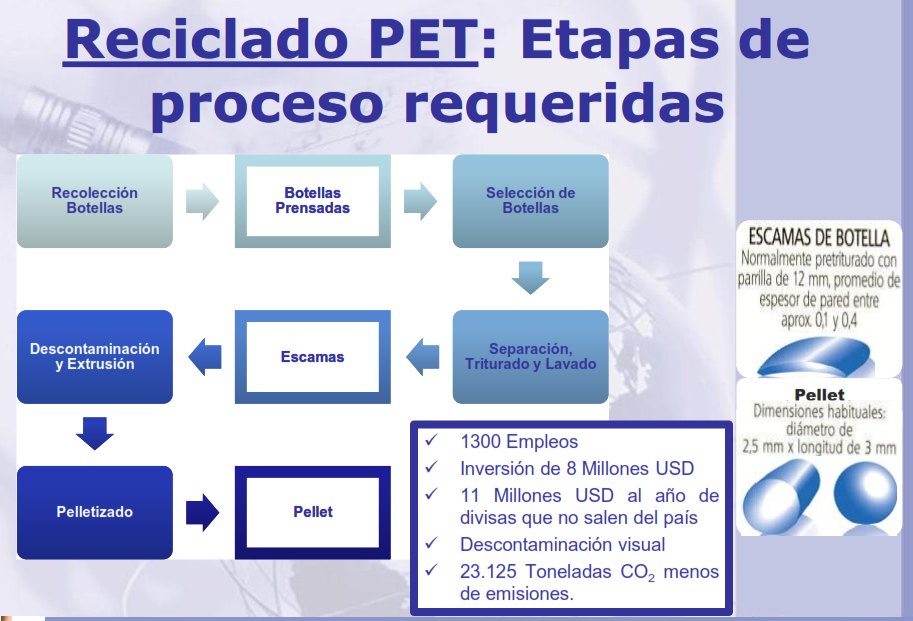 Principales propiedades de la escarcha: 

- Alta resistencia al desgaste y corrosión.
- Estabilidad a la intemperie
- Resistente a esfuerzos permanentes
- Alta rigidez y dureza.
UNIVERSIDAD DE LAS FUERZAS ARMADAS ESPE
DISEÑO DE UNA MEZCLA ASFÁLTICA COMO CAPA DE RODADURA
TRÁFICO PESADO
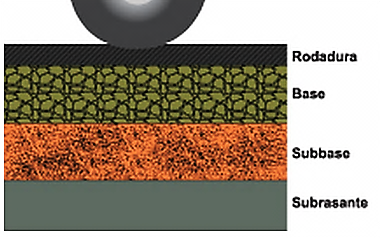 Capa de rodadura
Base
Subbase
Subrasante
UNIVERSIDAD DE LAS FUERZAS ARMADAS ESPE
MEZCLA ASFÁLTICA – MATERIAL ESTRUCTURAL
ESTABILIDAD
DURABILIDAD
FLEXIBILIDAD
IMPERMEABILIDAD
TRABAJABILIDAD
RESISTENCIA AL DESLIZAMIENTO
RESISTENCIA A LA FATIGA
UNIVERSIDAD DE LAS FUERZAS ARMADAS ESPE
CARACTERIZACIÓN DE AGREGADOS
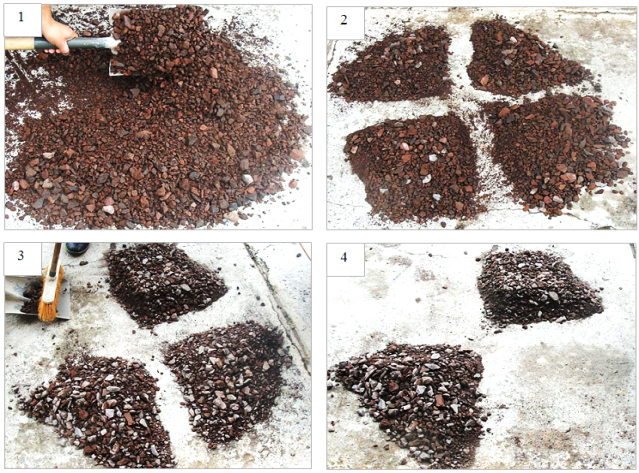 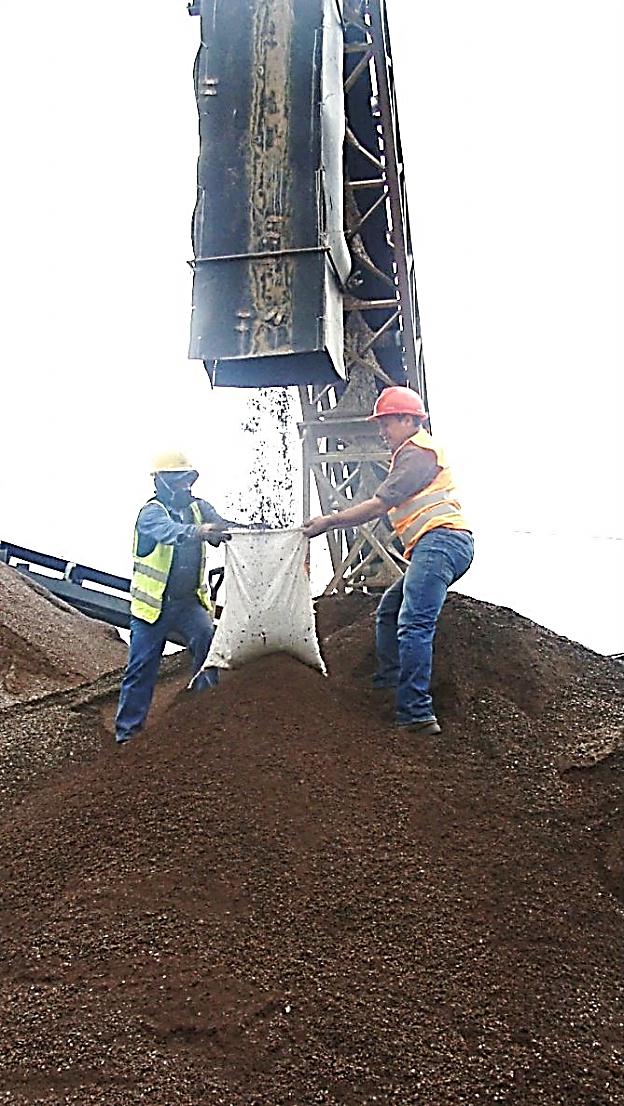 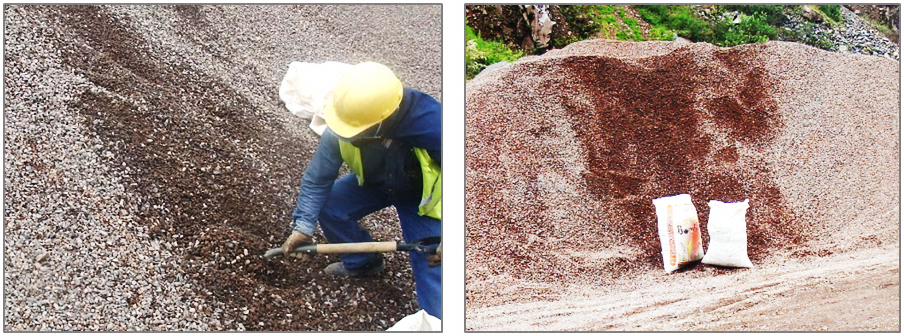 El muestreo es Tan importante como la caracterización, debe ser tomado de la trituración de la roca
UNIVERSIDAD DE LAS FUERZAS ARMADAS ESPE
Antes del ensayo de granulometría
DETERMINACIÓN  DE LA FAJA GRANULOMÉTRICA PARA EL DISEÑO
Granulometría de la Mezcla Asfáltica Normal MAC según 
el tamaño máximo nominal del agregado
t.m.n.- abertura de tamiz más pequeña por la cual debe pasar la mayor parte del agregado
UNIVERSIDAD DE LAS FUERZAS ARMADAS ESPE
GRANULOMETRÍA DE AGREGADOS GRUESOS Y FINOS
NORMA ASTM C 136-06
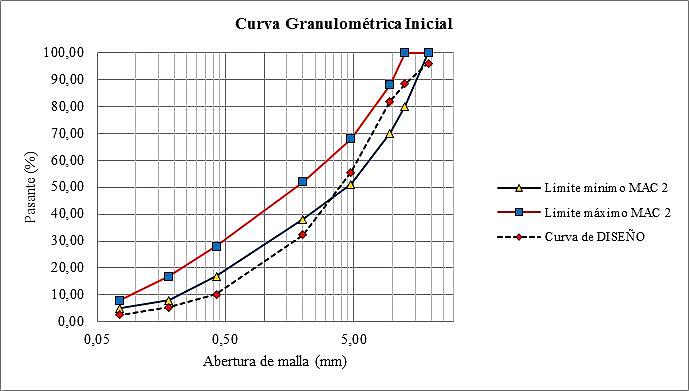 CURVA GRANULOMÉTRICA FUERA DE RANGO
UNIVERSIDAD DE LAS FUERZAS ARMADAS ESPE
GRAVEDAD ESPECÍFICA Y ABSORCIÓN DEL AGREGADO GRUESO
NORMA ASTM C 127-12
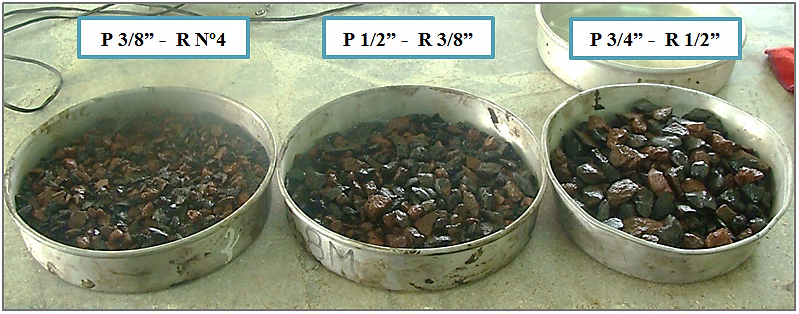 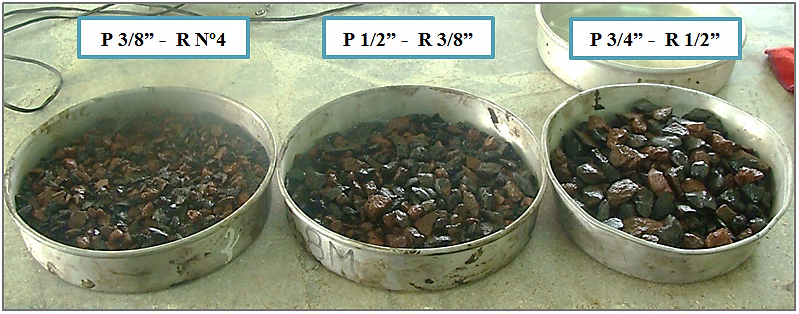 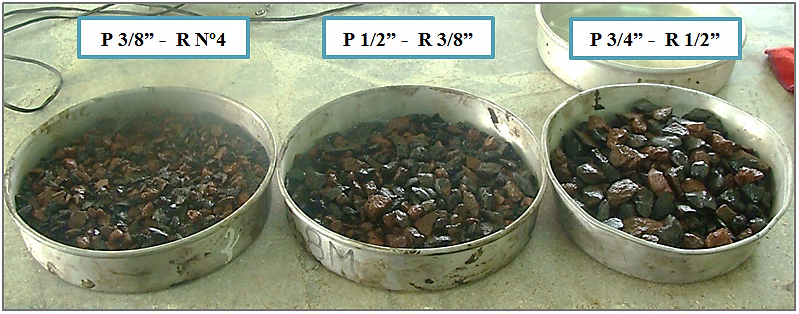 UNIVERSIDAD DE LAS FUERZAS ARMADAS ESPE
GRAVEDAD ESPECÍFICA Y ABSORCIÓN DEL AGREGADO FINO 
NORMA ASTM C 128-12
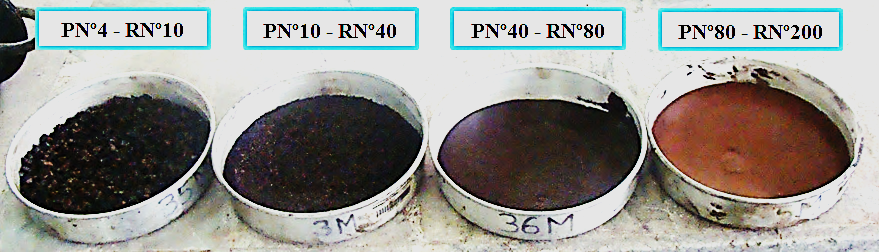 UNIVERSIDAD DE LAS FUERZAS ARMADAS ESPE
GRAVEDAD ESPECÍFICA APARENTE DEL POLVO MINERAL – PASANTE DEL TAMIZ No. 200 - ASTM C 128-12
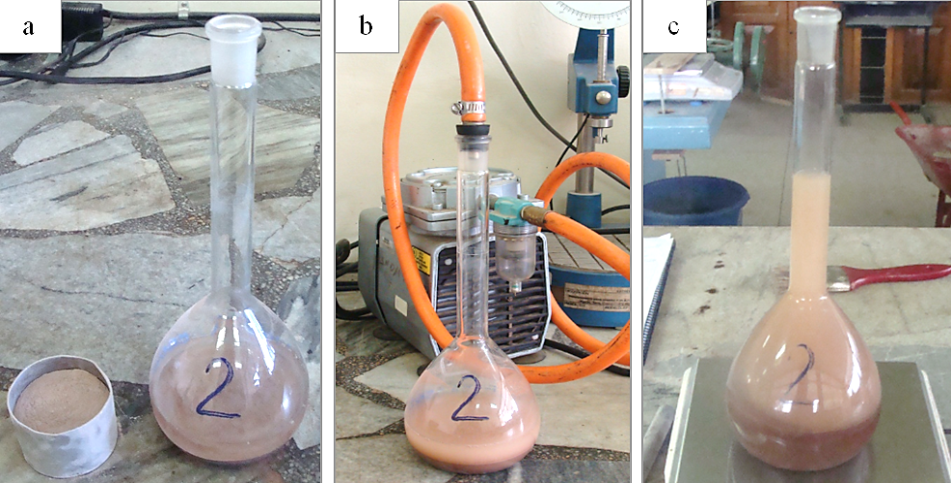 UNIVERSIDAD DE LAS FUERZAS ARMADAS ESPE
RESISTENCIA A LA ABRASIÓN
DE AGREGADO GRUESO 
ASTM C 131
EQUIVALENTE DE ARENA
 ASTM D 2419
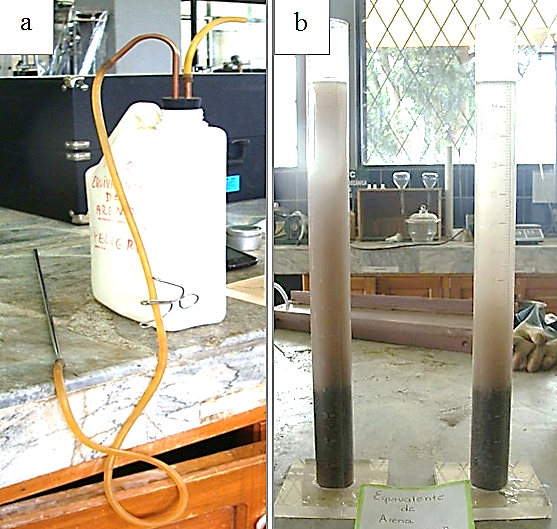 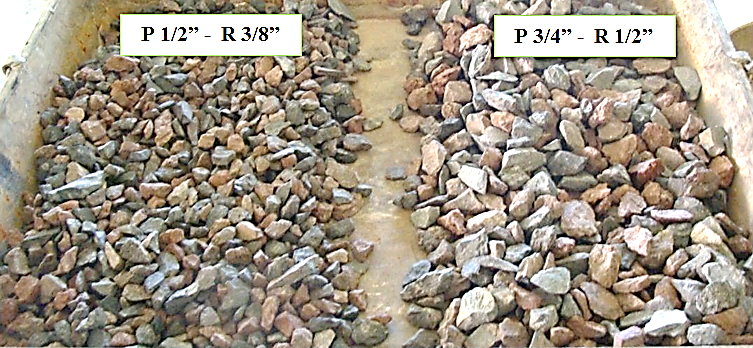 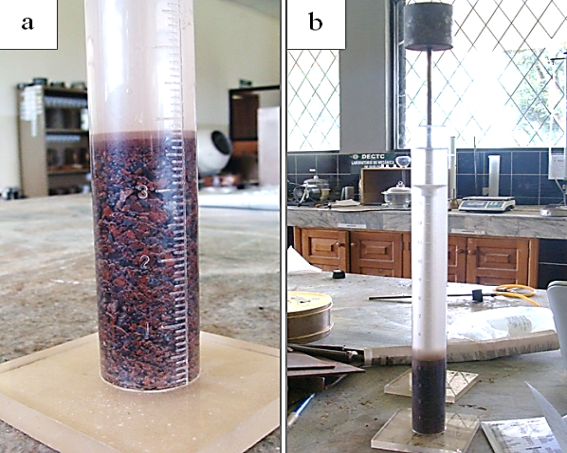 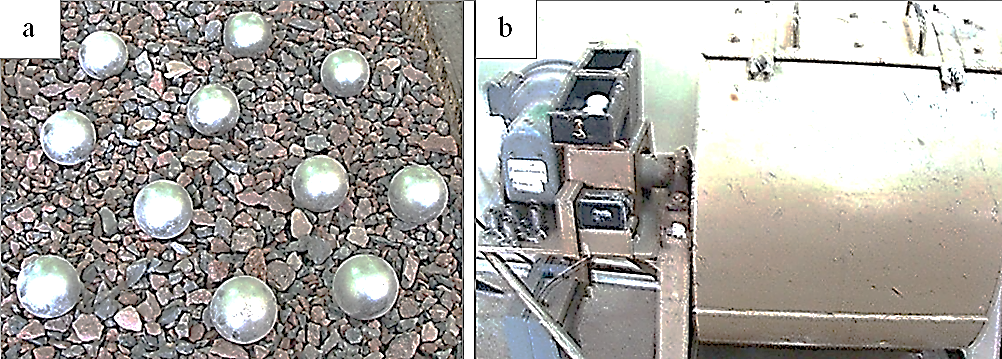 RESULTADO = 95,05 %
VALOR MÍNIMO PERMISIBLE  = 50 % - NEVI-12
RESULTADO = 23,13%
DESGASTE MÁXIMO PERMISIBLE = 40% - NEVI-12
UNIVERSIDAD DE LAS FUERZAS ARMADAS ESPE
CARACTERIZACIÓN DEL CEMENTO ASFÁLTICO
GRAVEDAD ESPECÍFICA ASTM D 70
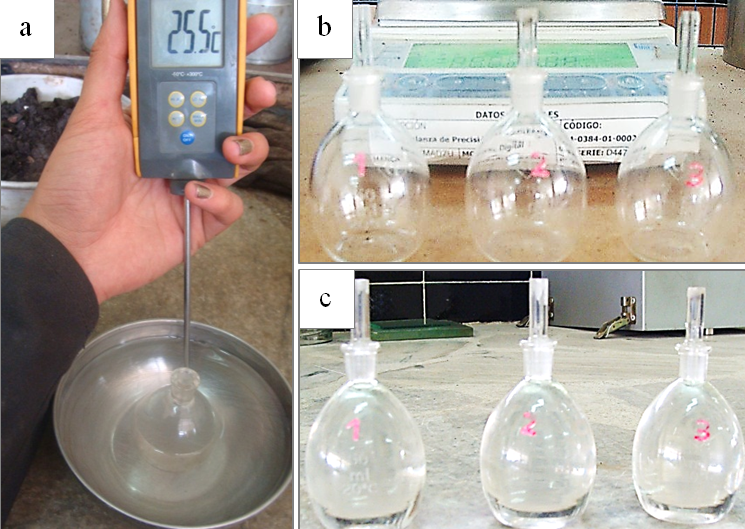 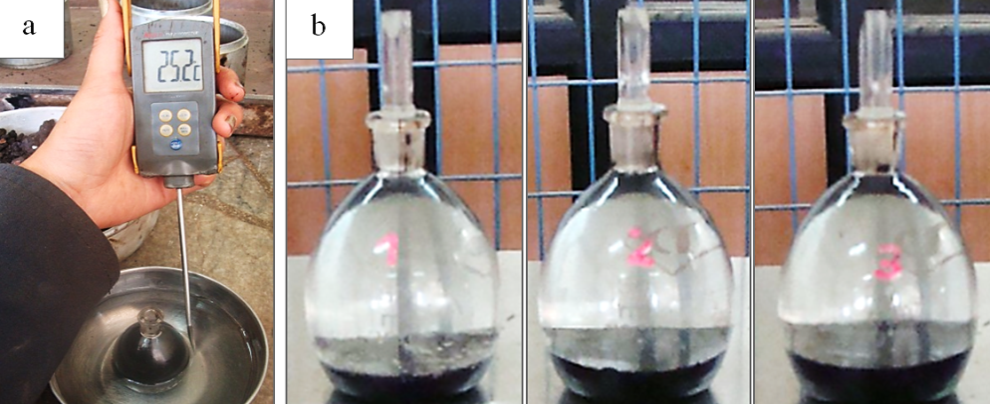 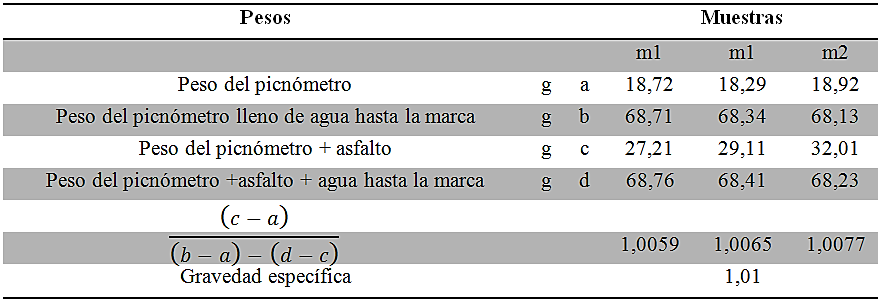 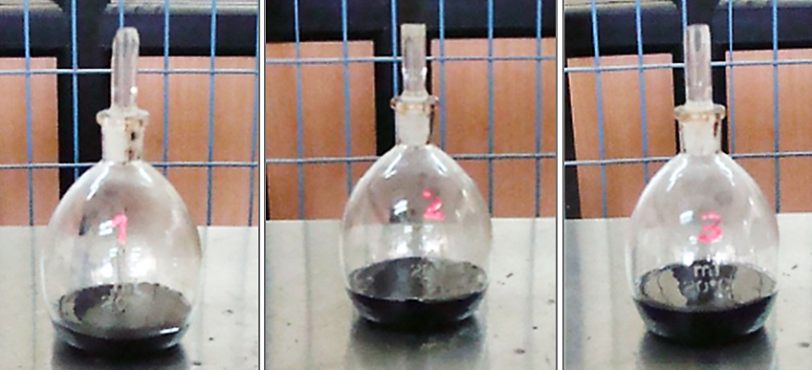 UNIVERSIDAD DE LAS FUERZAS ARMADAS ESPE
PENETRACIÓN ASTM D 5
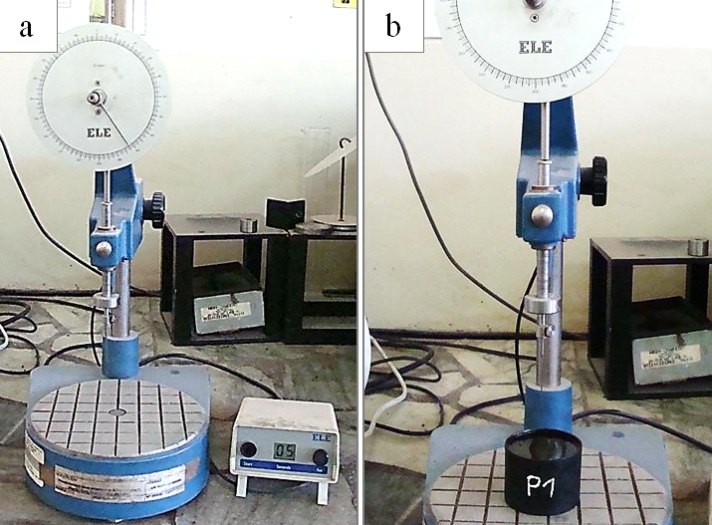 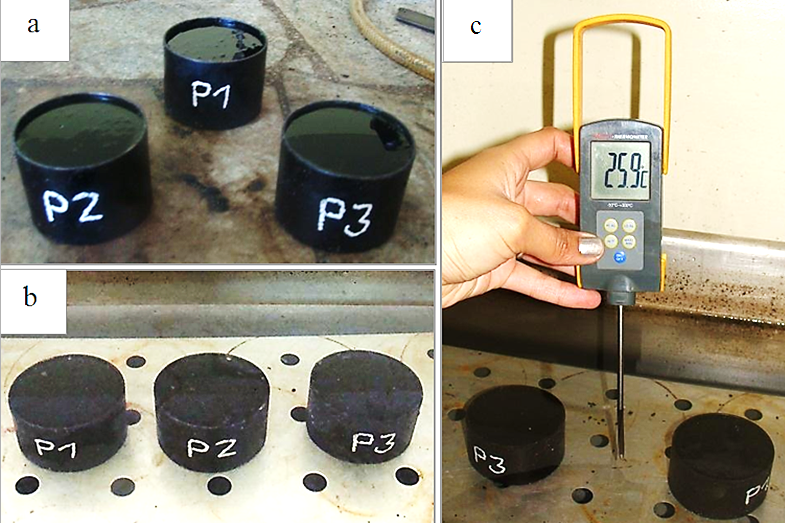 RESULTADO = 54,71 mm/10
VALOR MÍNIMO PERMISIBLE PARA UN AC-20= 40 mm/10- NEVI-12
UNIVERSIDAD DE LAS FUERZAS ARMADAS ESPE
PUNTO DE ABLANDAMIENTO ASTM D 36
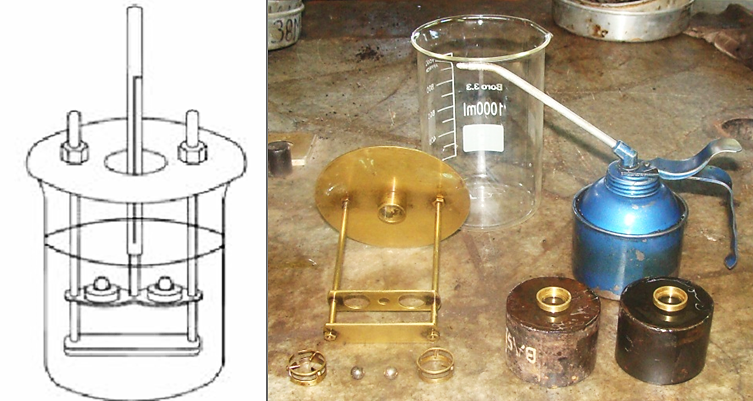 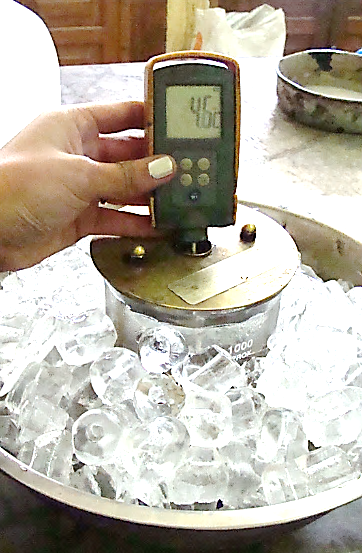 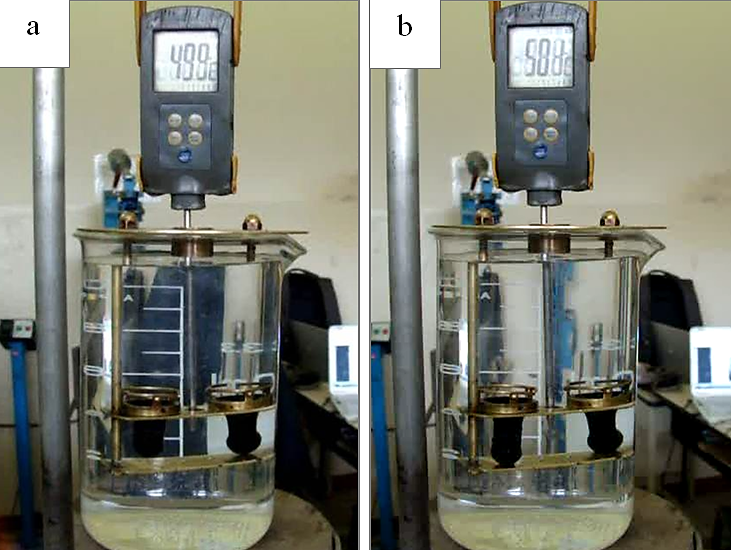 RESULTADO = 50ºC                     
 DEBE OCURRIR ENTRE 48ºC y 57ºC – MTOP
ÍNDICE DE PENETRACIÓN
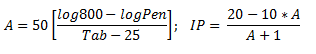 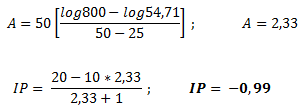 RANGO -1.5 ; +1.5   MTOP
UNIVERSIDAD DE LAS FUERZAS ARMADAS ESPE
CARACTERIZACIÓN DE LOS MATERIALES MODIFICADORES
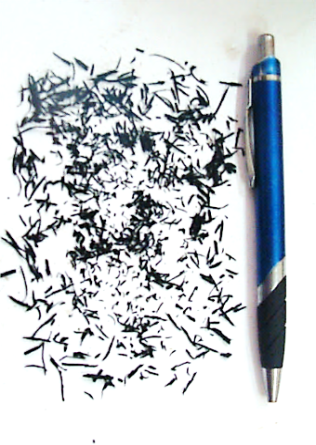 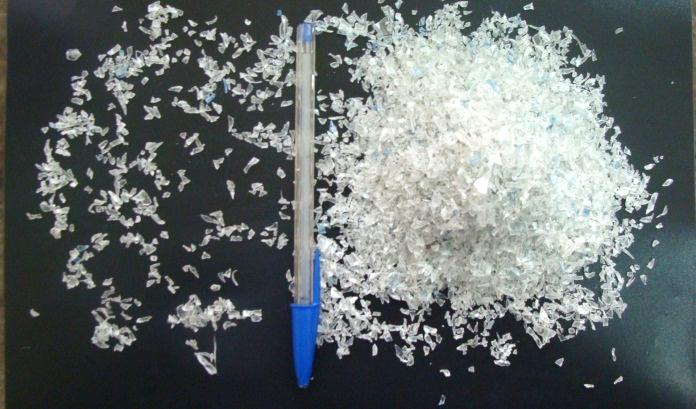 ELASTÁOMERO (CAUCHO)  
Partículas, Pasante del No. 10 – Retenido en el No. 40
TEREFTALATO DE POLIETILENO PET
Escarcha, Pasante del No. 10 – Retenido en el No. 40
UNIVERSIDAD DE LAS FUERZAS ARMADAS ESPE
GRAVEDAD ESPECÍFICA - ASTM C 128-12
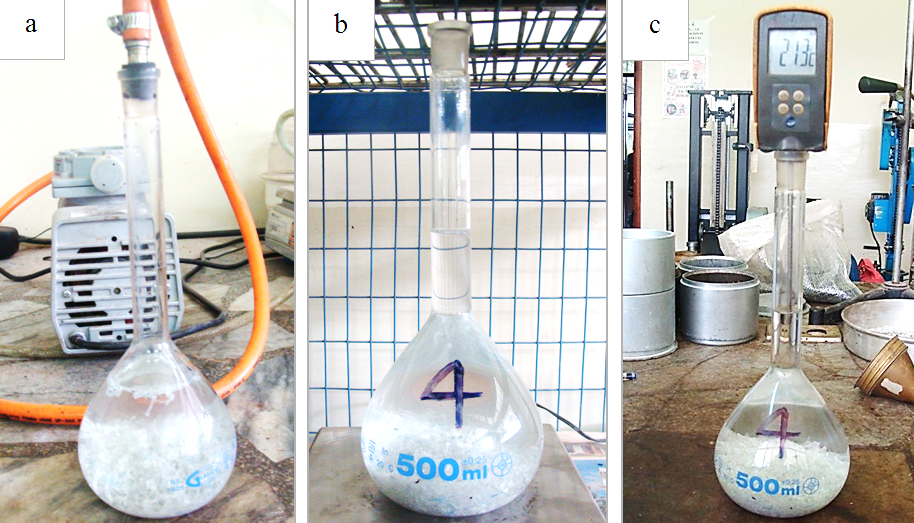 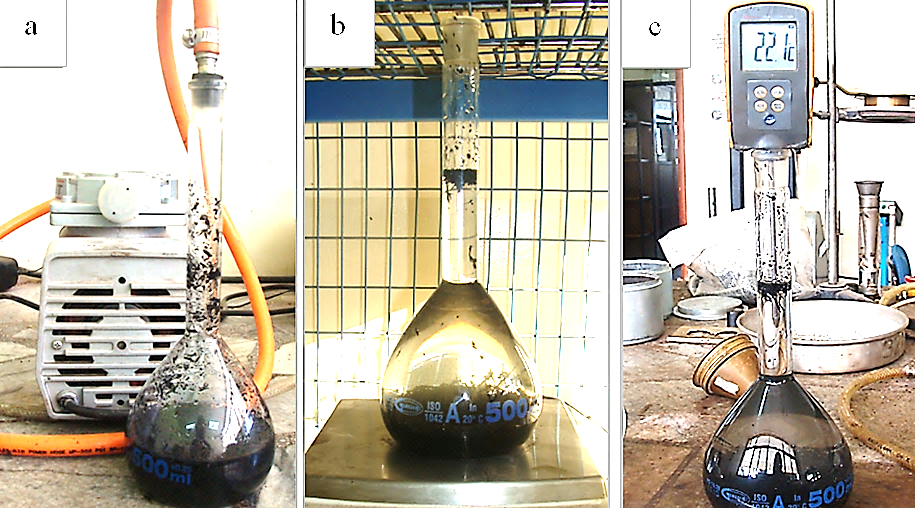 UNIVERSIDAD DE LAS FUERZAS ARMADAS ESPE
REACCIÓN A LA TEMPERATURA
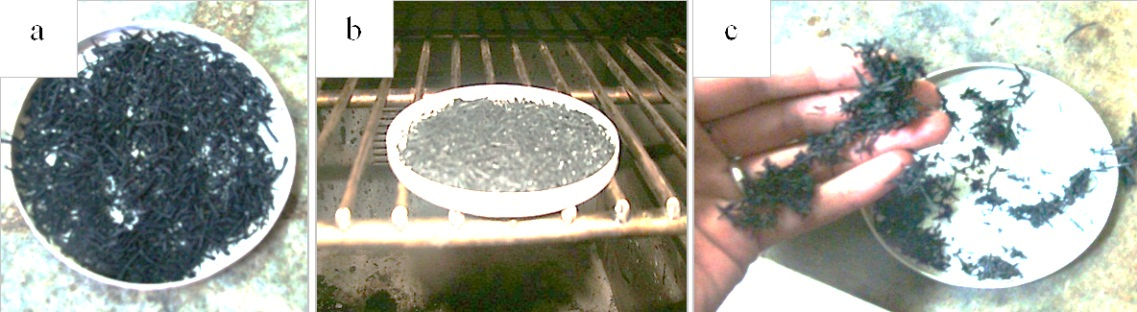 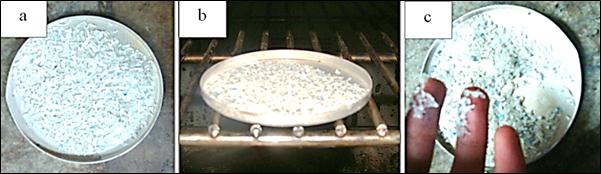 140ºc – 160ºc
255ºc
UNIVERSIDAD DE LAS FUERZAS ARMADAS ESPE
DISEÑO DE MEZCLAS ASFÁLTICAS 
EN CALIENTE
UNIVERSIDAD DE LAS FUERZAS ARMADAS ESPE
ESTABILIZACIÓN GRANULOMÉTRICA
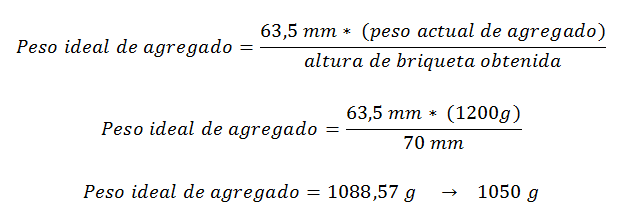 UNIVERSIDAD DE LAS FUERZAS 
ARMADAS ESPE
MEZCLA FINAL UTILIZADA
UNIVERSIDAD DE LAS FUERZAS ARMADAS ESPE
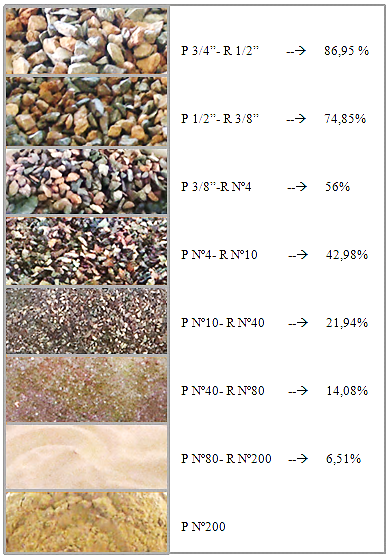 CURVA GRANULOMÉTRICA REAL UTILIZADA
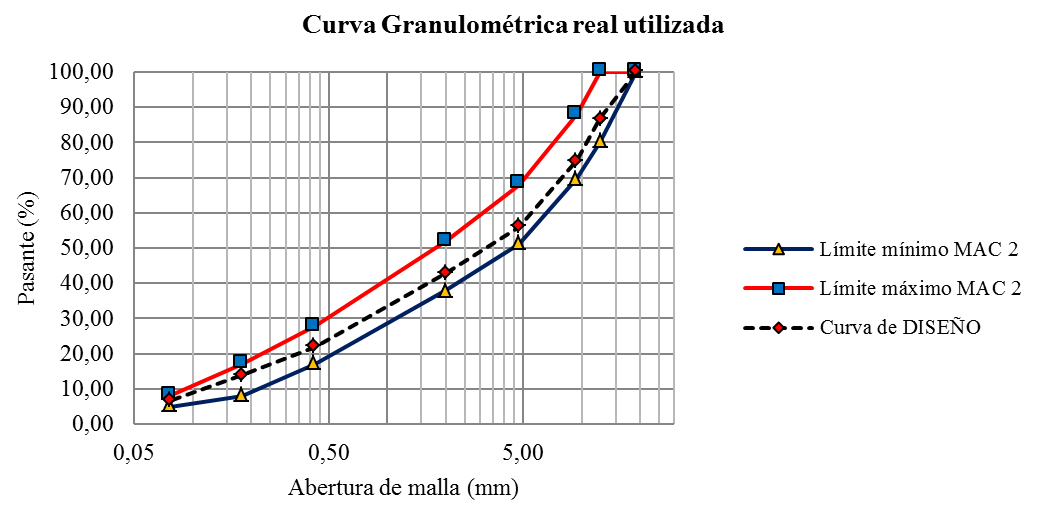 UNIVERSIDAD DE LAS FUERZAS ARMADAS ESPE
ELABORACIÓN DE ESPECÍMENES MARSHALL
ASTM D 6926
PORCENTAJES DE CONTENIDO DE ASFALTO
5%       5.5%      6%      6.5%      7%
No. briquetas
3           3            3            3           3
TOTAL: 15 
BRIQUETAS  PARA  CADA  ANÁLISIS
DISEÑO DE LA MEZCLA PATRÓN
Martillo de Compactación
ELABORACIÓN DE ESPECÍMENES MARSHALL - ASTM D 6926
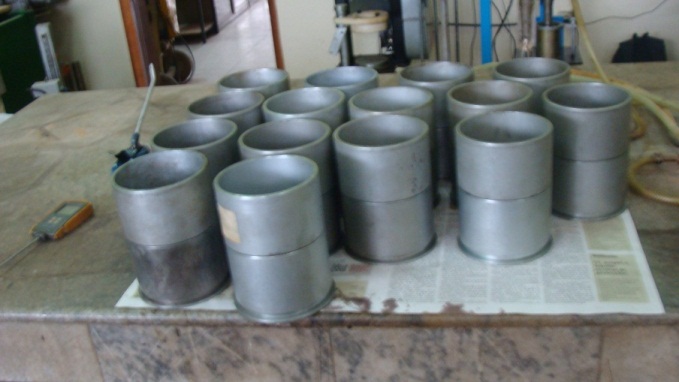 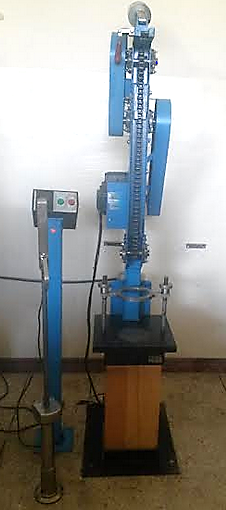 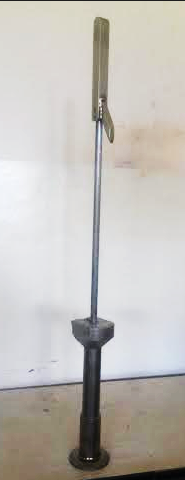 Equipo: 

Martillo de compactación
Pedestal de compactación
Moldes de compactación 
Horno
Cocineta
Balanza digital 
Termómetro blindado
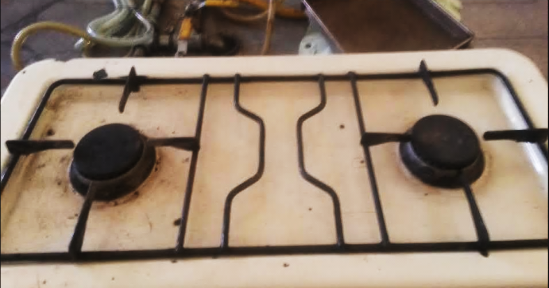 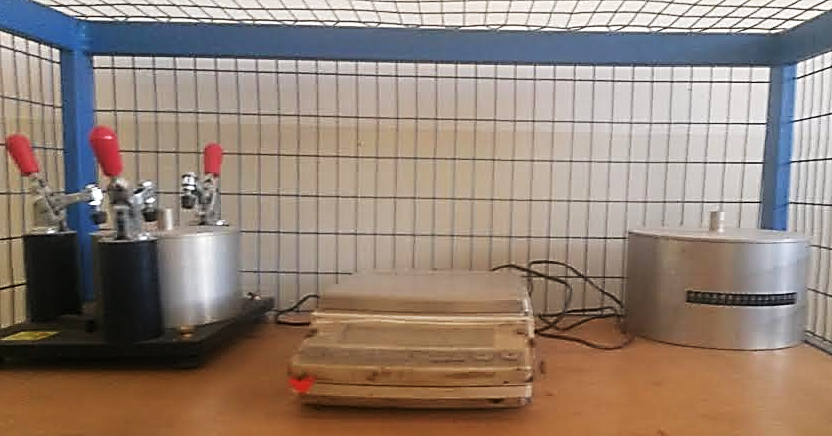 UNIVERSIDAD DE LAS FUERZAS ARMADAS ESPE
PROCEDIMIENTO
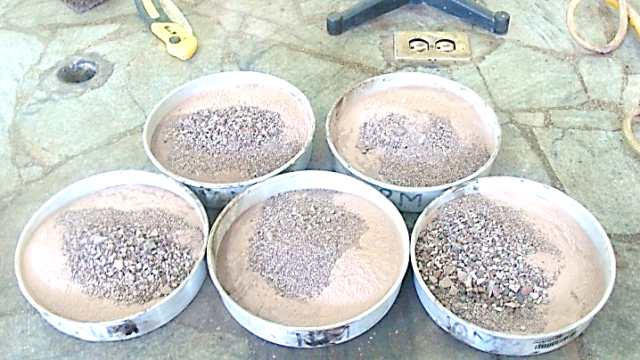 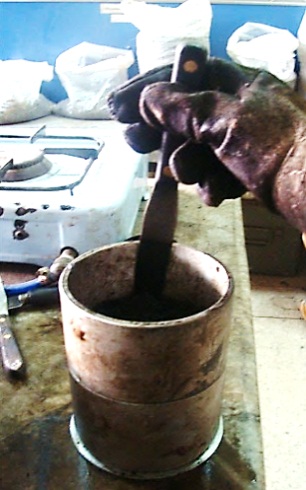 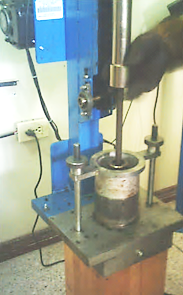 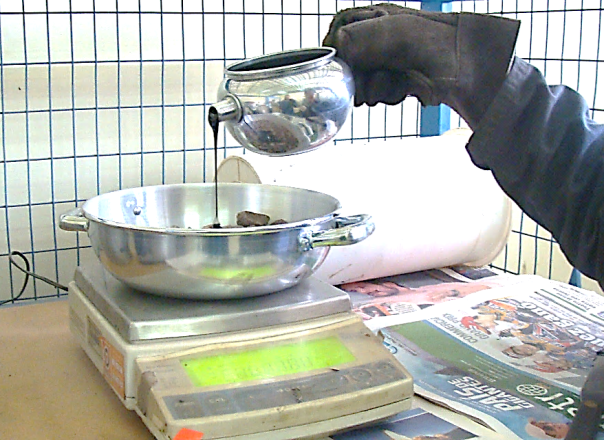 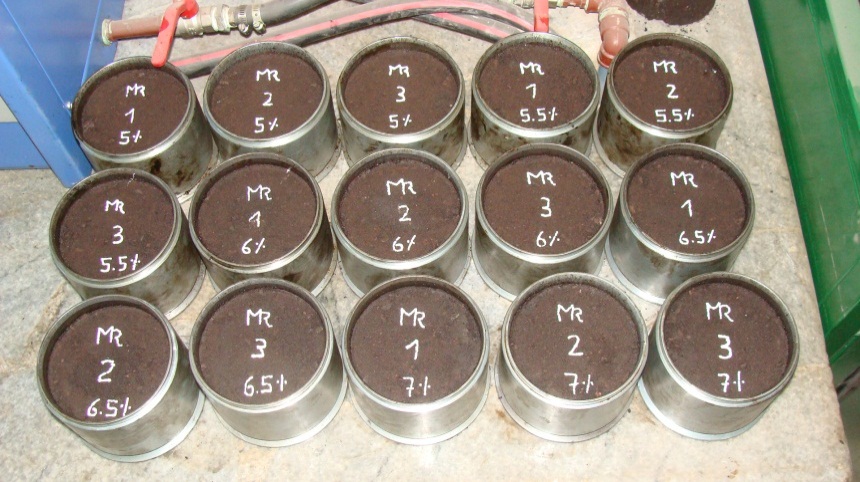 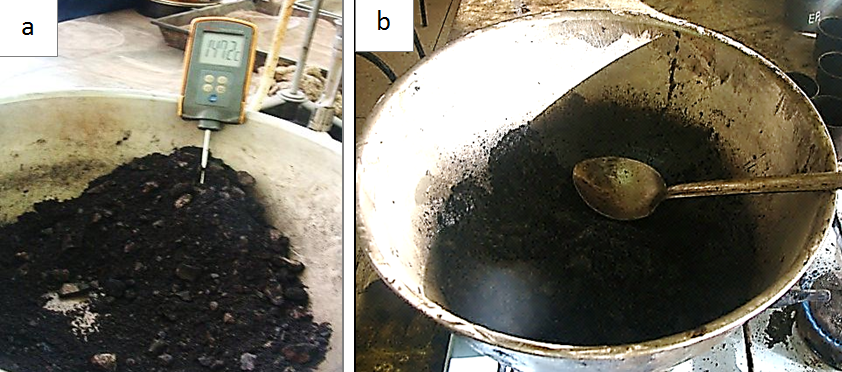 Agregados 150ºC  - 165ºC
Asfalto 140ºC – 150ºC = Mezclado
DISEÑO DE LA MEZCLA PATRÓN
DETERMINACIÓN DE LA DENSIDAD BULK DE LA MEZCLA COMPACTADA ASTM D 2726
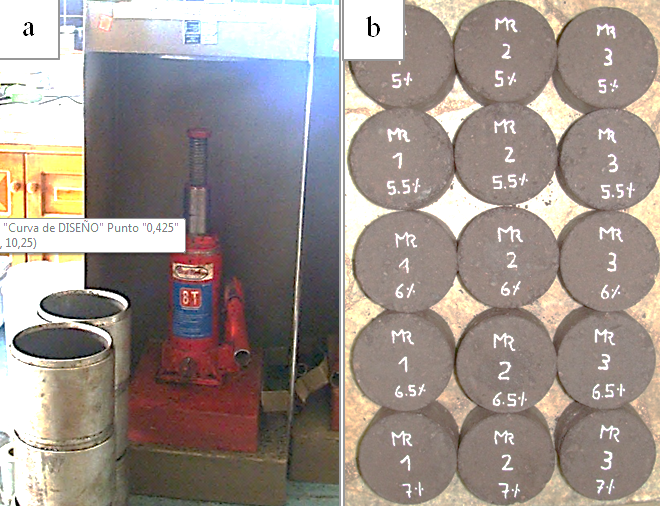 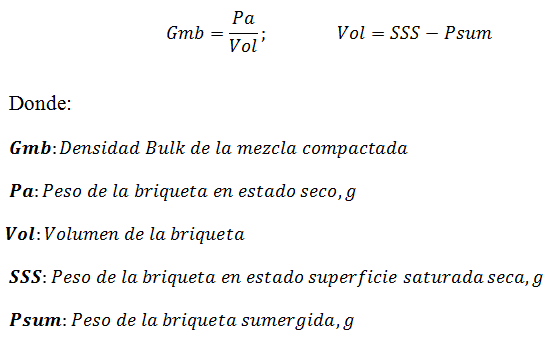 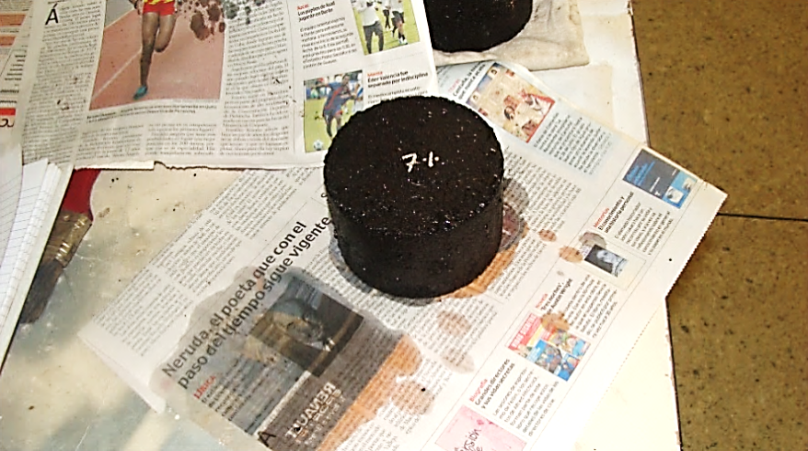 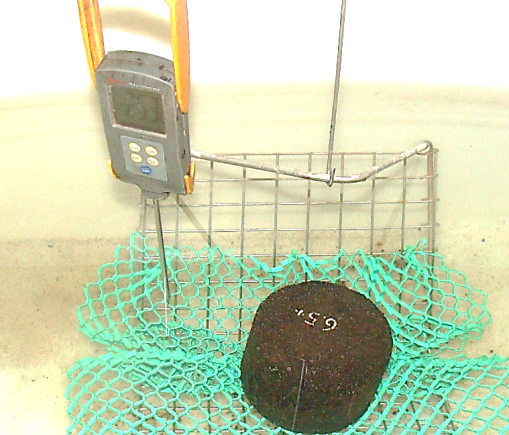 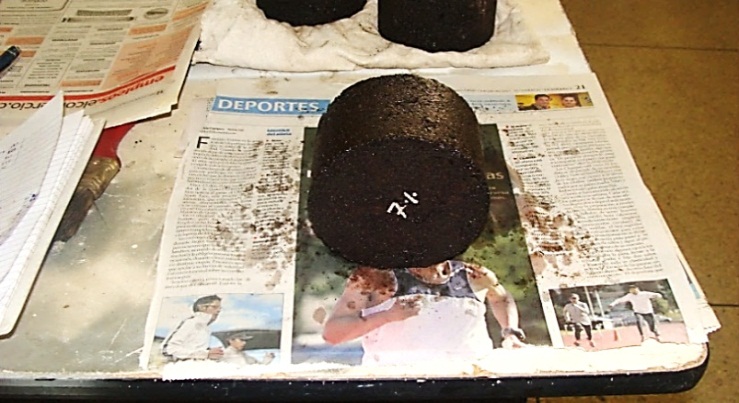 UNIVERSIDAD DE LAS FUERZAS ARMADAS ESPE
ENSAYO DE ESTABILIDAD Y FLUENCIA MARSHALL
ASTM D 6927
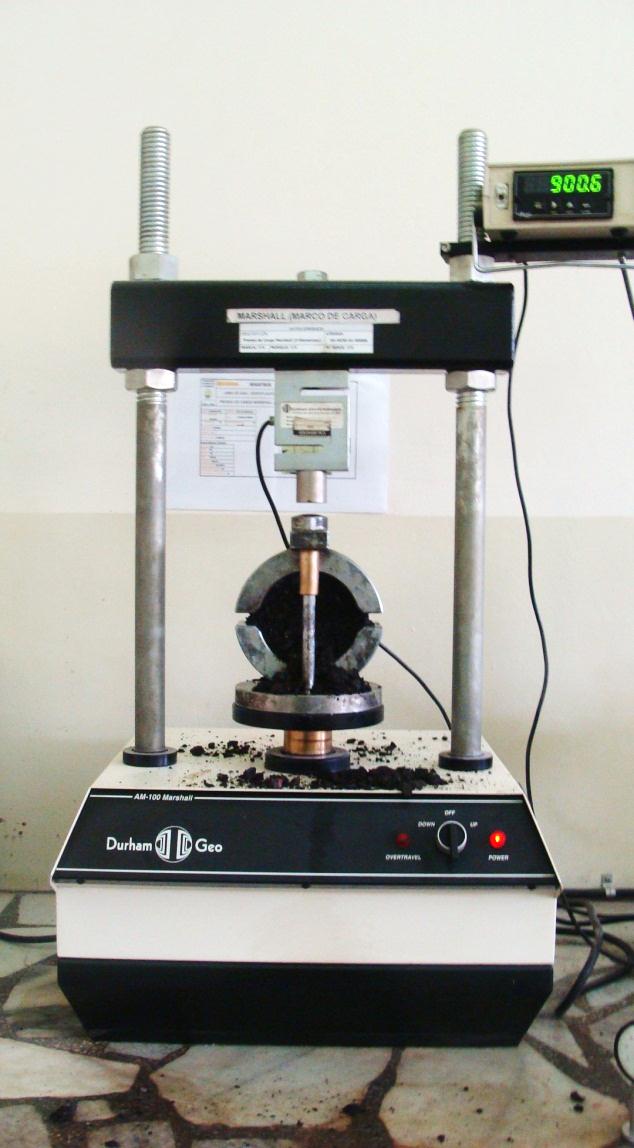 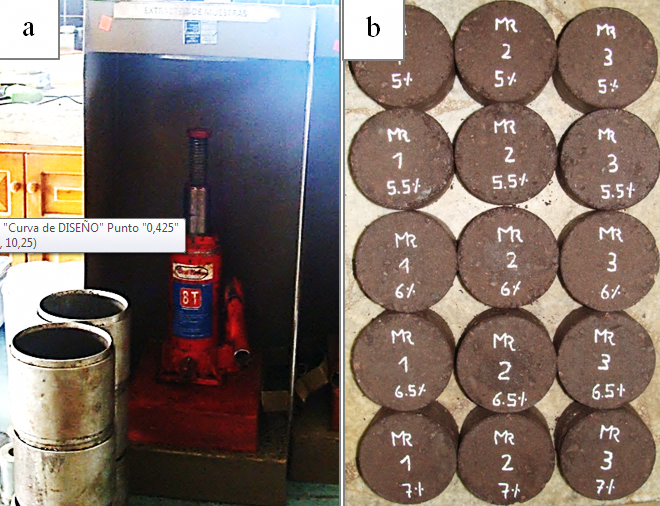 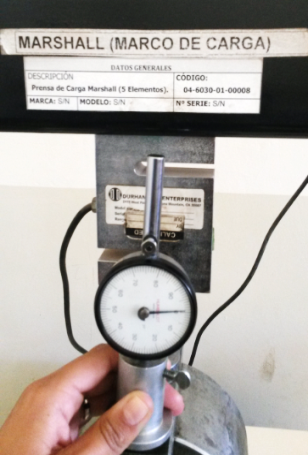 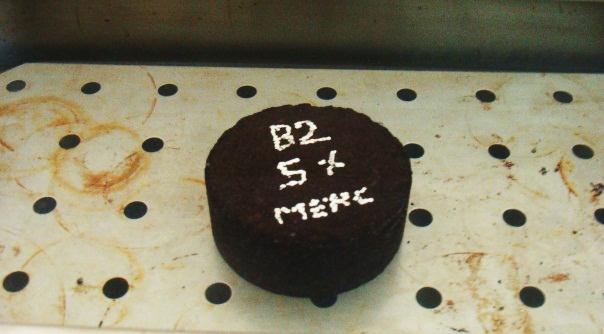 CALIBRACIÓN
Deformímetro – 0,01”

Prensa marshall - kg
UNIVERSIDAD DE LAS FUERZAS ARMADAS ESPE
GRAVEDAD ESPECÍFICA TEÓRICA MÁXIMA RICE ASTM D 2041
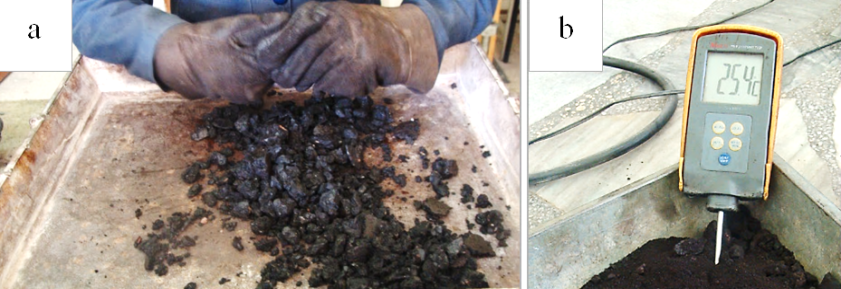 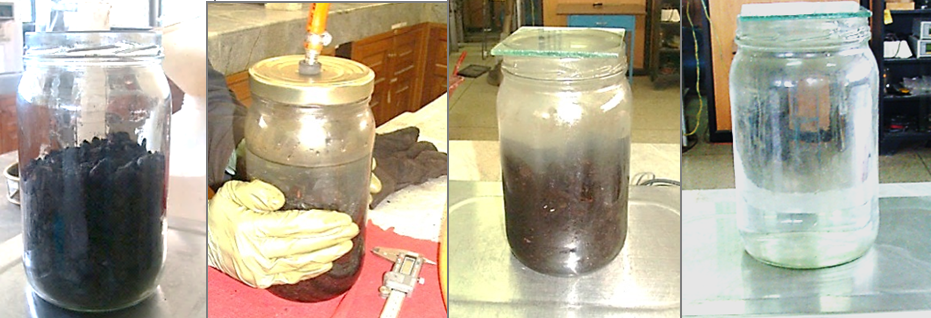 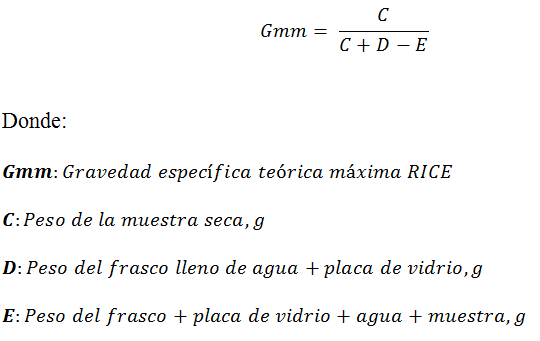 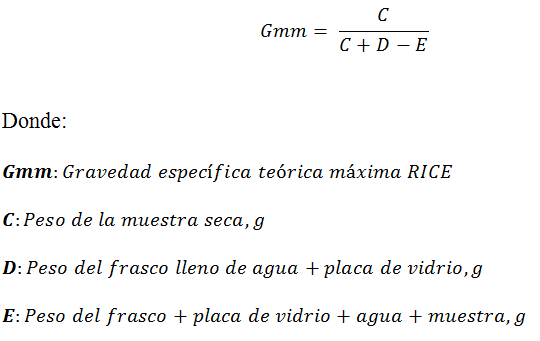 UNIVERSIDAD DE LAS FUERZAS ARMADAS ESPE
DETERMINACIÓN DEL PORCENTAJE ÓPTIMO DE ASFALTO
BASADA EN LAS PROPIEDADES Y FACTORES VOLUMÉTRICOS DE LA MEZCLA COMPACTADA
1.- Densidad Bulk de la mezcla compactada (Gmb) 
2.- Gravedad específica teórica máxima RICE (Gmm) 
3.- Gravedad específica Bulk de los agregados (Gsb), se considera el mismo valor para todos los tipos de mezclas.
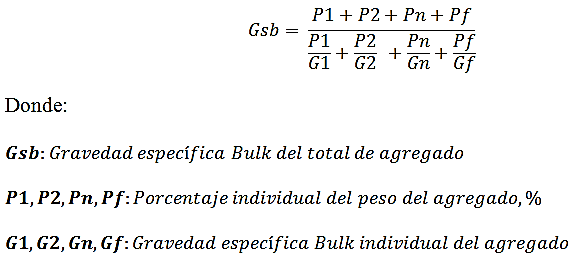 UNIVERSIDAD DE LAS FUERZAS ARMADAS ESPE
4.- Gravedad específica aparente de los agregados (Gsa), se considera el mismo valor para todos los tipos de mezclas.
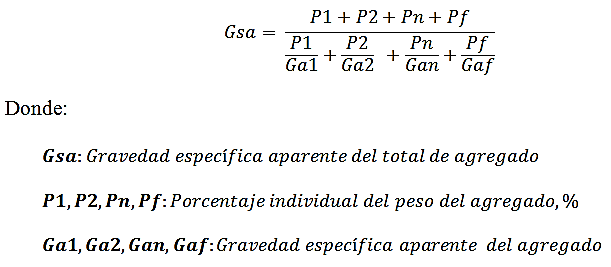 UNIVERSIDAD DE LAS FUERZAS ARMADAS ESPE
5.- Gravedad específica efectiva de los agregados (Gse), se calcula para cada porcentaje de asfalto.
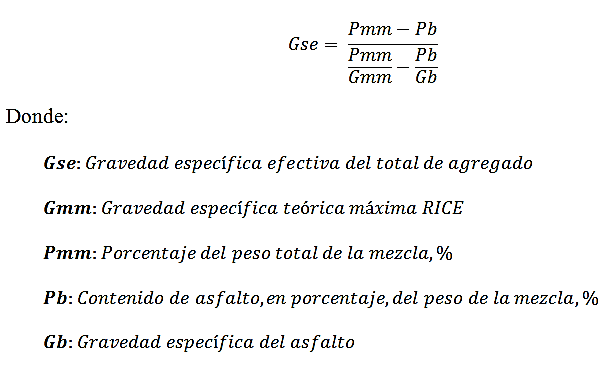 Para la verificación de un buen diseño de las mezclas asfálticas se debe cumplir una condición muy importante entre los tres tipos de gravedades específicas antes mencionadas: 
Gsb < Gse < Gsa
.
UNIVERSIDAD DE LAS FUERZAS ARMADAS ESPE
6.- Vacíos de aire (Va)
.
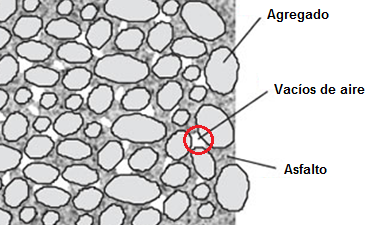 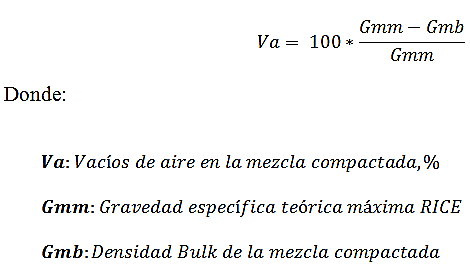 7.- Vacíos en el agregado mineral (VAM)
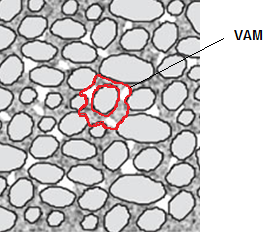 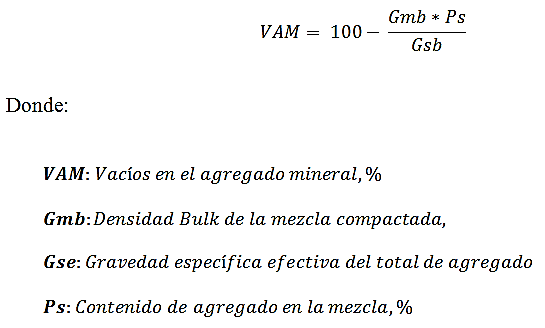 UNIVERSIDAD DE LAS FUERZAS ARMADAS ESPE
8.- Vacíos llenos de asfalto (VAF)
.
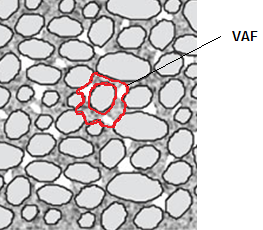 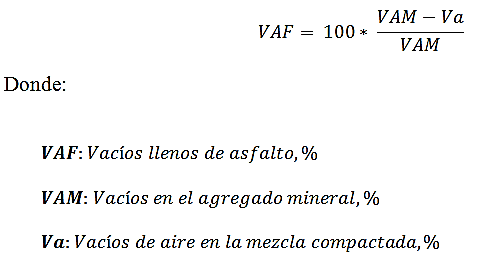 9.- Asfalto absorbido (Pba)
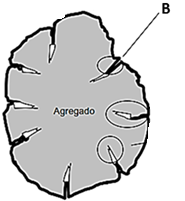 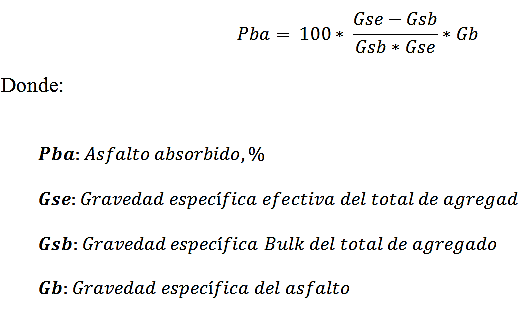 UNIVERSIDAD DE LAS FUERZAS ARMADAS ESPE
10.- Contenido de asfalto efectivo en la mezcla (Pbe)
.
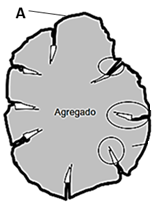 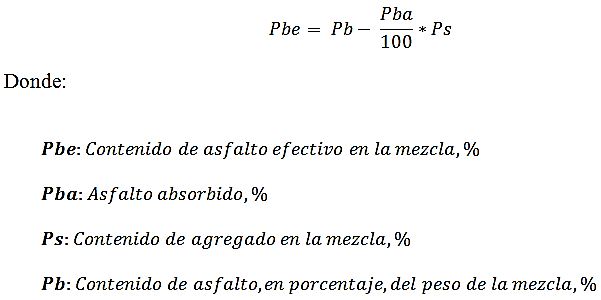 11.- Relación “polvo mineral / asfalto”
.
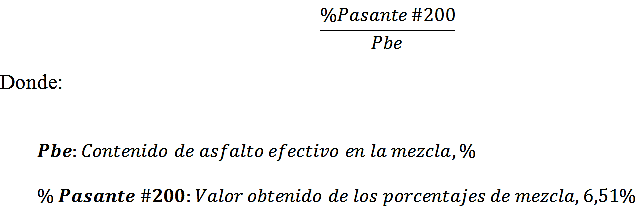 LÍMITES 0,6- 1.3            NEVI-12
UNIVERSIDAD DE LAS FUERZAS ARMADAS ESPE
RESULTADOS DE 
LA MEZCLA PATRÓN
CONDICIÓN
RESUMEN DE RESULTADOS
RESULTADOS DE LA MEZCLA PATRÓN
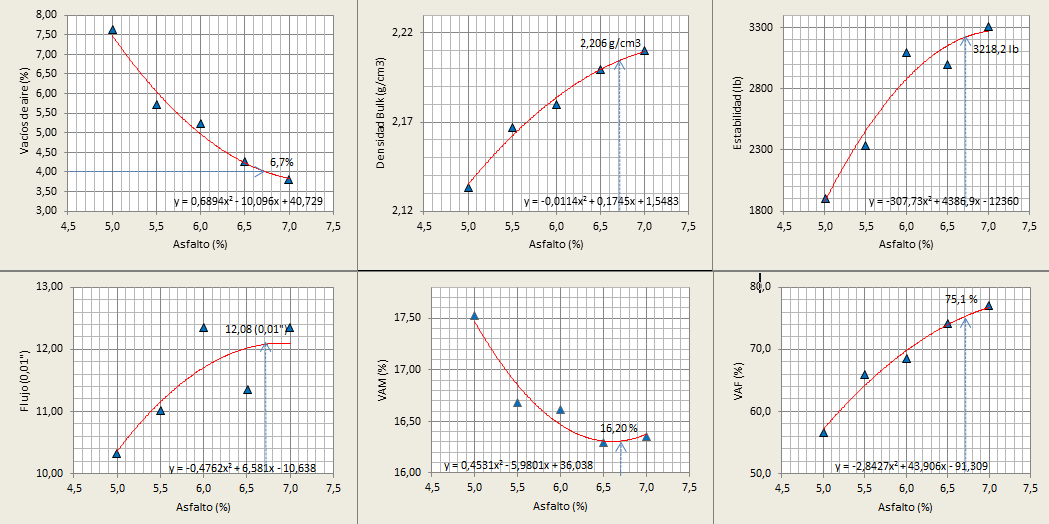 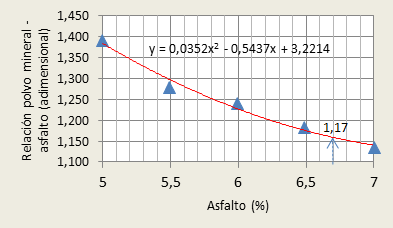 CURVAS DE ANÁLISIS DE LA MEZCLA PATRÓN
6,7% de asfalto con relación 
a la mezcla de 
agregados = 70,35 g
FÓRMULA MAESTRA
MEZCLA PATRÓN
FORMA DE ADICIÓN DE LOS MATERIALES MODIFICAORES A LA MEZCLA PATRÓN
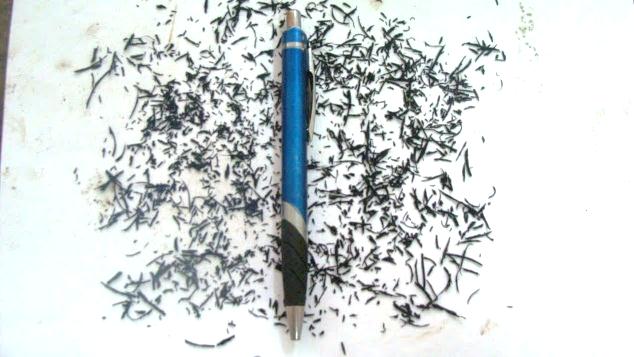 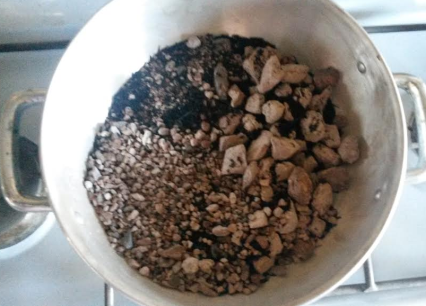 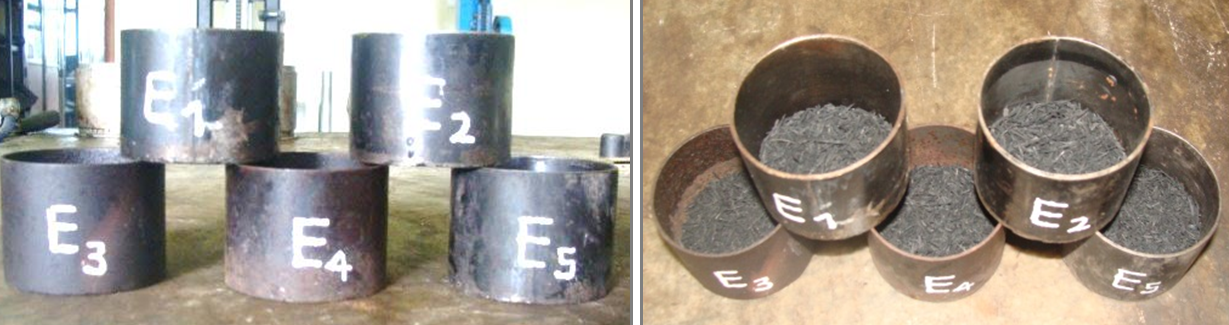 MÉTODO   -   VIA SECA
ELASTÓMERO
FORMA DE ADICIÓN DE LOS MATERIALES MODIFICAORES A LA MEZCLA PATRÓN
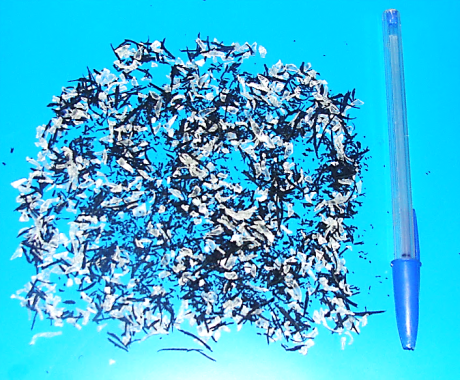 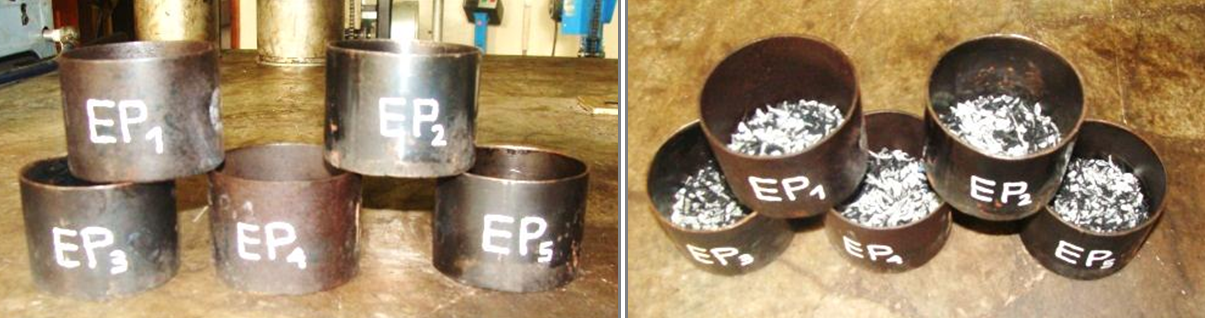 MATERIAL 50E-50P
RESULTADOS  DE LA MEZCLA MODIFICADA CON ELASTÓMERO
CONDICIÓN
RESUMEN DE RESULTADOS
RESULTADOS DE LA MEZCLA 
MODIFICADA CON ELASTÓMERO
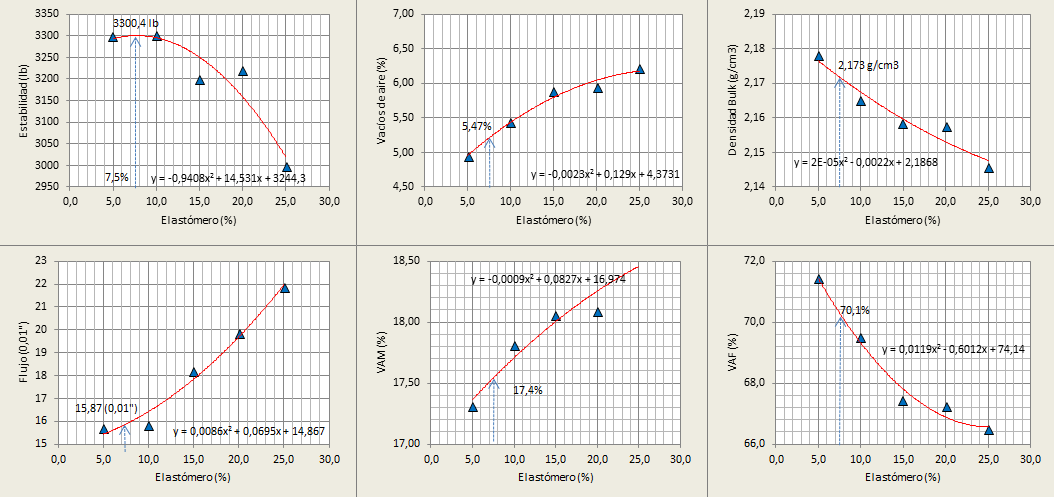 CURVAS DE ANÁLISIS DE LA  
MEZCLA MODIFICADA CON ELASTÓMERO
RESULTADOS DE LA MEZCLA MODIFICADA CON 50E-50P
CONDICIÓN
RESUMEN DE RESULTADOS
RESULTADOS DE LA MEZCLA MODIFICADA CON 50E-50P
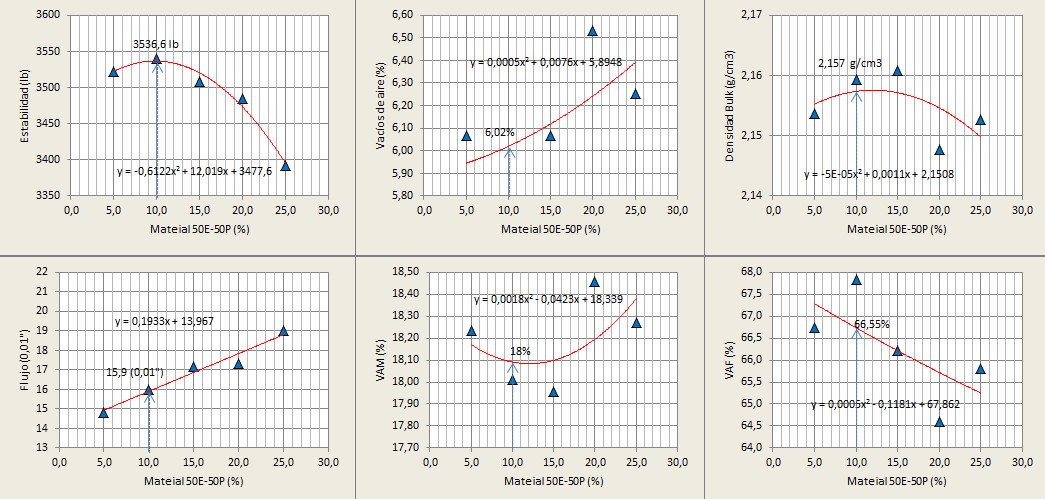 ESPONJAMIENTO
CURVAS DE ANÁLISIS DE 
LA MEZCLA MODIFICADA CON 50E-50P
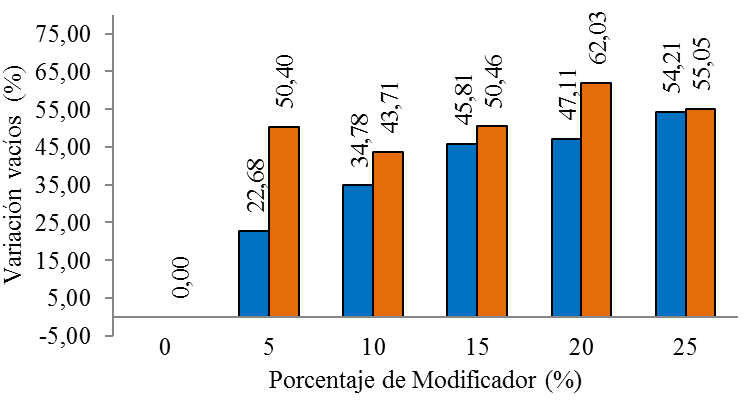 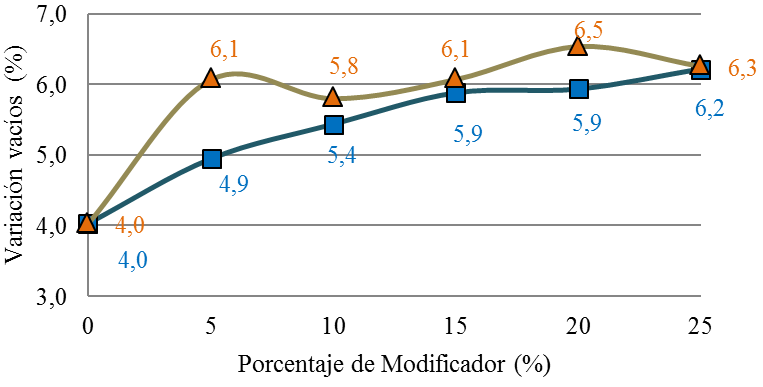 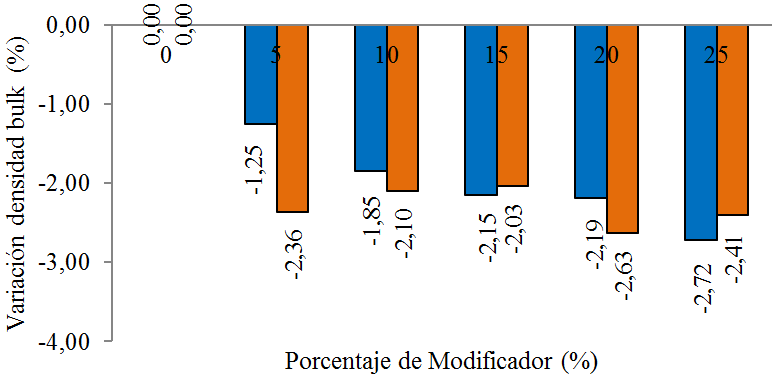 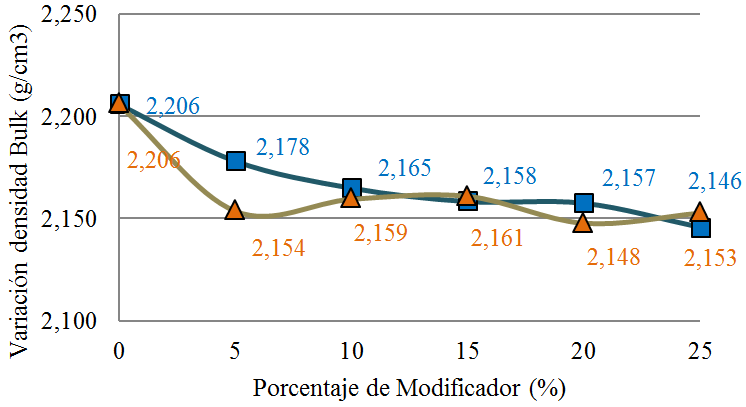 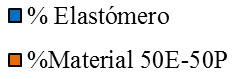 ANÁLISIS   COMPARATIVO ENTRE LA MEZCLA PATRÓN Y LOS % DE MATERIAL MODIFICADOR
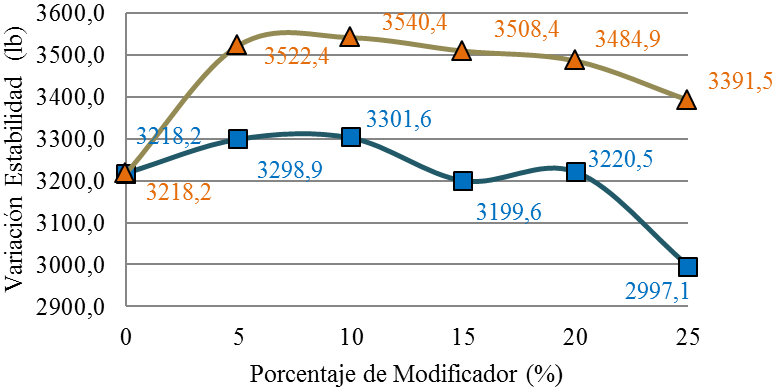 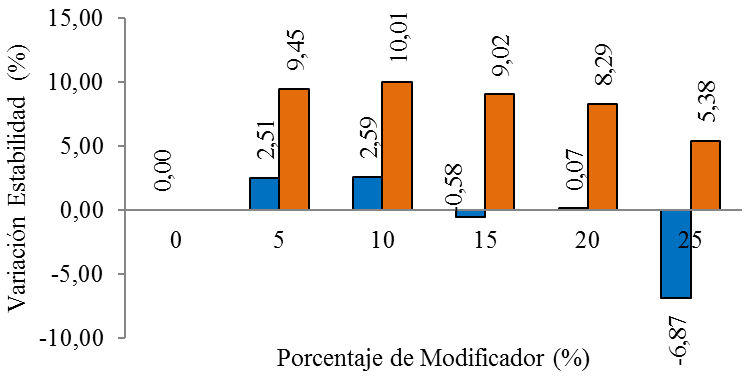 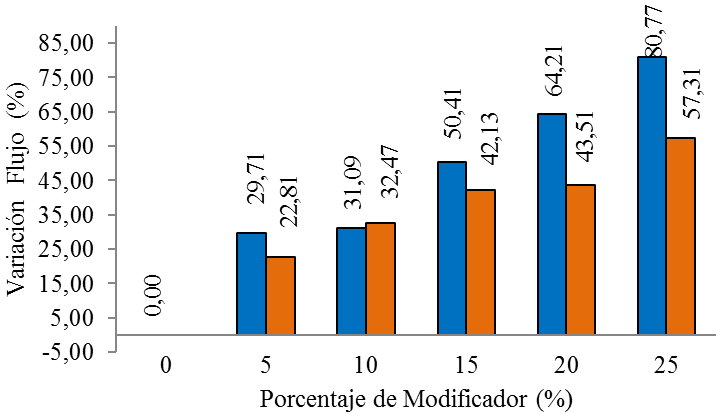 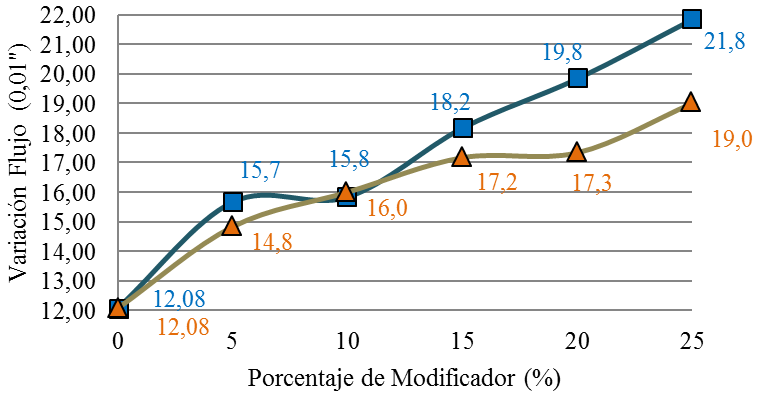 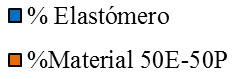 ANÁLISIS   COMPARATIVO ENTRE LA MEZCLA PATRÓN Y LOS % DE MATERIAL MODIFICADOR
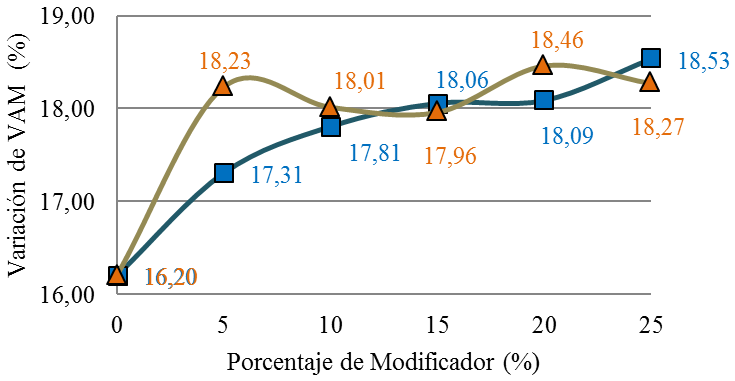 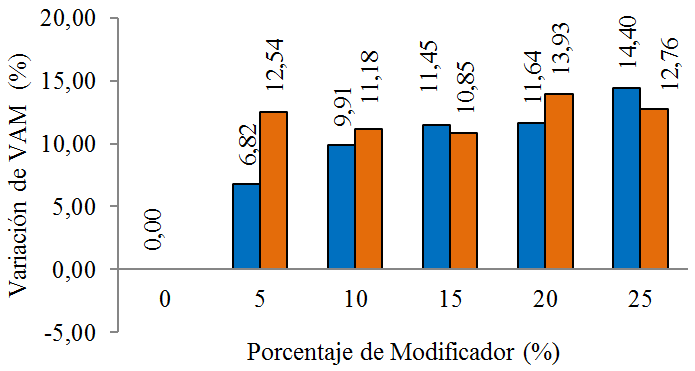 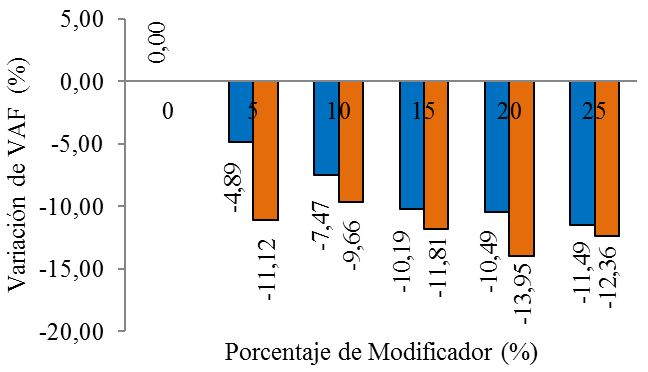 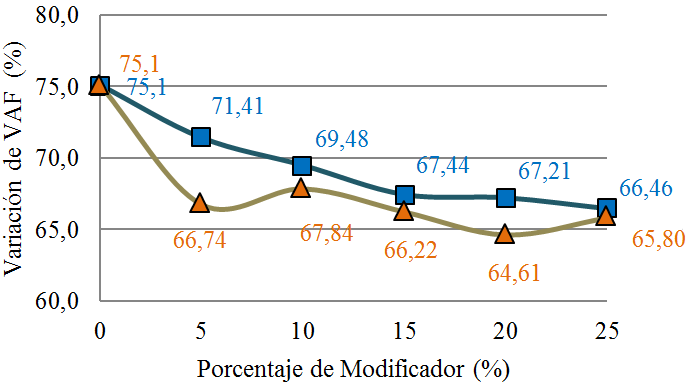 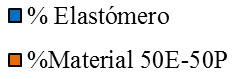 ANÁLISIS   COMPARATIVO ENTRE LA MEZCLA PATRÓN Y LOS % DE MATERIAL MODIFICADOR
Análisis comparativo entre los porcentajes óptimos de los materiales modificadores y la mezcla patrón.
MEZCLAS
MODIFICADA 
CON 50E-50P
MODIFICADA 
CON ELASTÓMERO
PATRÓN
UNIVERSIDAD DE LAS FUERZAS ARMADAS ESPE
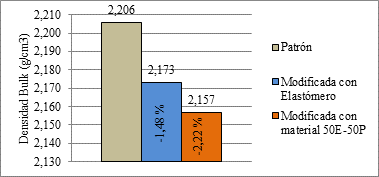 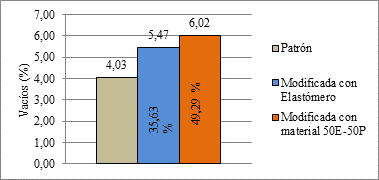 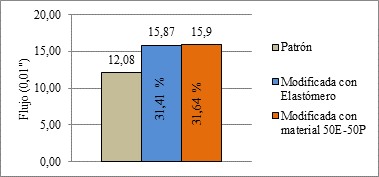 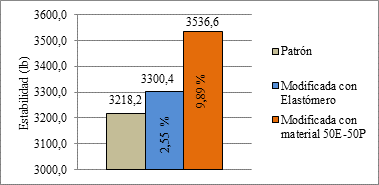 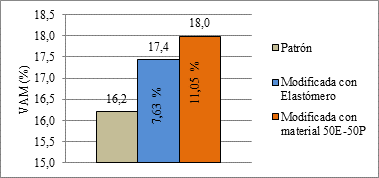 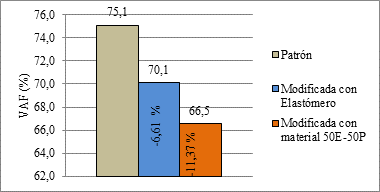 CHOQUE TÉRMICO
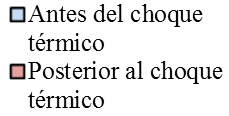 1
2
3
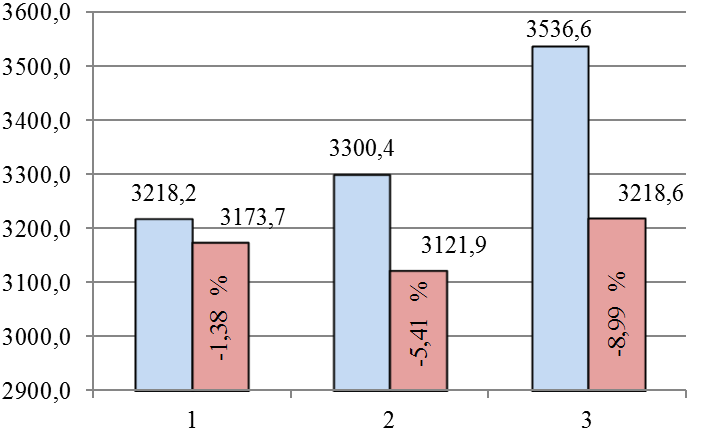 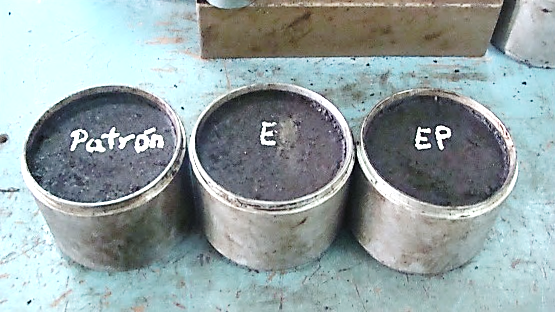 ESTABILIDAD
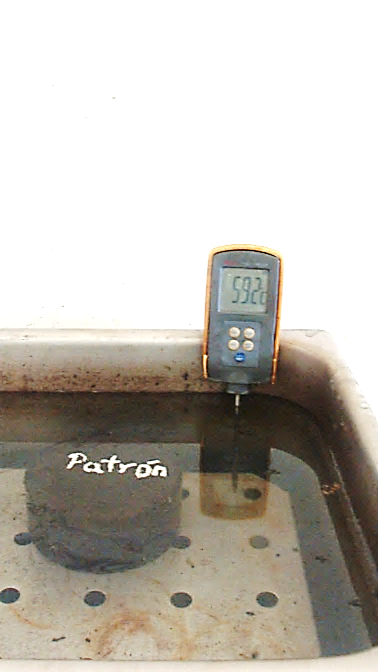 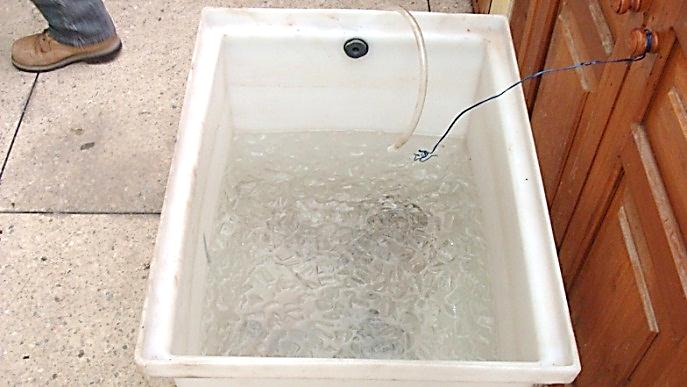 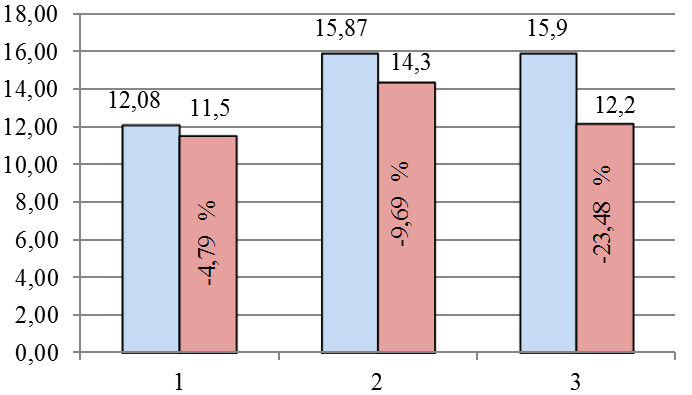 FLUJO
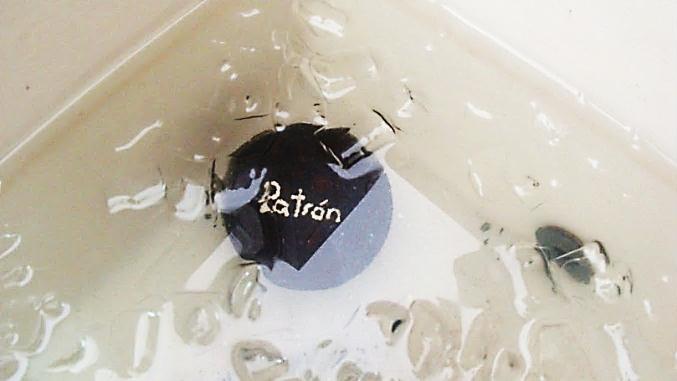 UNIVERSIDAD DE LAS FUERZAS 
ARMADAS ESPE
CONCLUSIONES
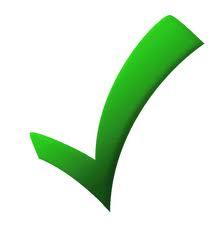 Mezcla asfáltica modificada 
con 7,5 % de elastómero
UNIVERSIDAD DE LAS FUERZAS ARMADAS ESPE
CONCLUSIONES
UNIVERSIDAD DE LAS FUERZAS ARMADAS ESPE
CONCLUSIONES
La baja densidad de los materiales modificadores es el principal factor que genera una variación considerable en las propiedades volumétricas de la mezcla y a medida que se incrementa el porcentaje de elastómero, se obtiene resultados no tan convenientes.

Los materiales: elastómero (caucho) y tereftalato de polietileno PET, pueden ser usados en la modificación de mezclas asfálticas, como modificadores en lugar de polímeros ya existentes en el mercado, de esta manera se genera una alternativa de aplicación de desechos no biodegradables que contribuya a la conservación del ambiente.
UNIVERSIDAD DE LAS FUERZAS ARMADAS ESPE
RECOMENDACIONES
Por el flujo resultante en los dos tipos de mezclas: modificada con elastómero igual a 15,87 y con 50E-50P de 15,9 (0,01”), que sobrepasan el límite superior de 14,  se recomienda que sea utilizadas en vías de tráfico liviano  en donde el rango de variación del flujo es de 8 a 16 décimas de pulgada.

Se recomienda utilizar máximo el 5% de elastómero, debido a los elevados valores de flujo y porcentajes de vacíos que se obtiene con el incremento gradual de porcentaje de material modificador en la mezcla. 

Se recomienda aplicar los ensayos de rueda cargada para el análisis dinámico de las mezclas asfálticas modificadas diseñadas en este proyecto, puesto que si bien es cierto, el flujo no aumenta en gran porcentaje para los óptimos obtenidos de elastómero y material 50E-50P, hay que comprobar que no genera un ahuellamiento considerable a corto plazo.



.
GRACIAS  
POR  SU ATENCIÓN
MARY E. REVELO CORELLA
AGOSTO 2014
CALIBRACIÓN INTERNA 
PRENSA HIDRÁULICA MARSHALL
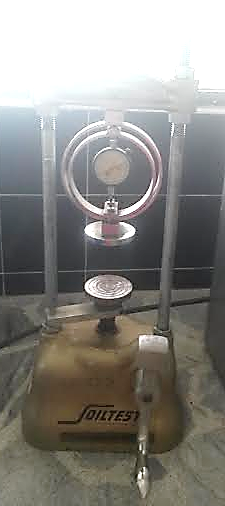 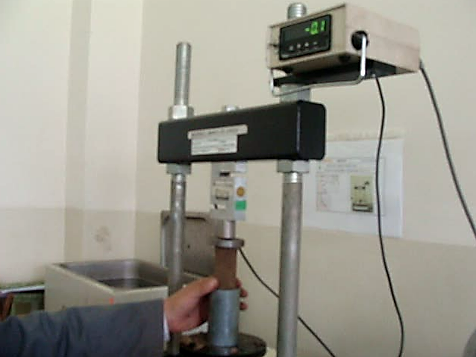 PRENSA HIDRÁULICA MARSHALL
EQUIPO DE COMPRESIÓN SIMPLE
VOLVER